Hazard Mitigation Grant Project
A Statewide Approach to Risk Studies Multi-Hazard Risk Assessment Proposal
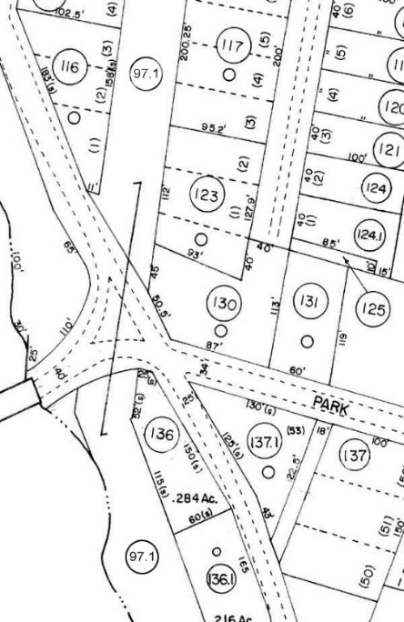 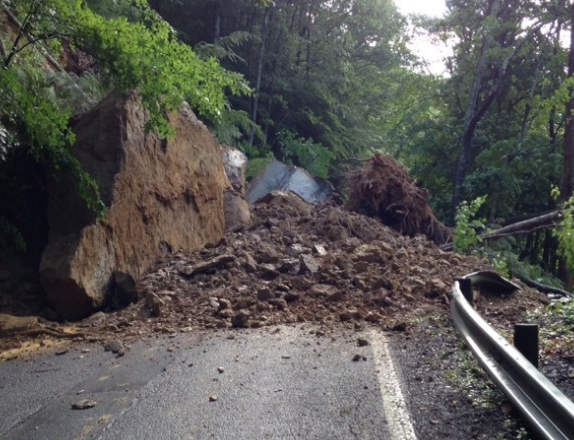 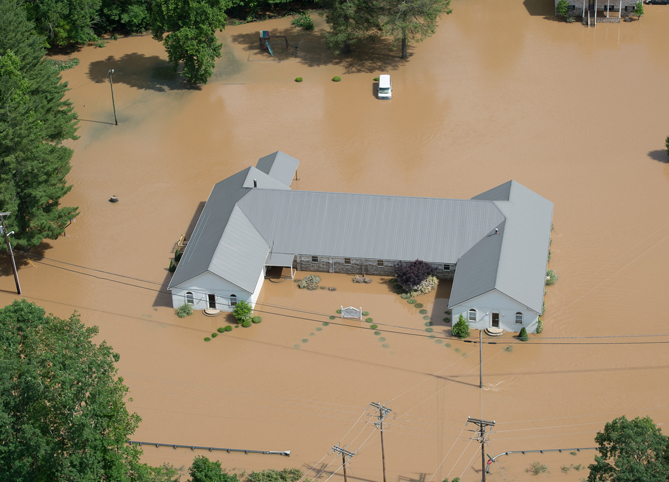 Floods Risk (TEIF)
Landslide Risk (TEAL)
Reference Data Development
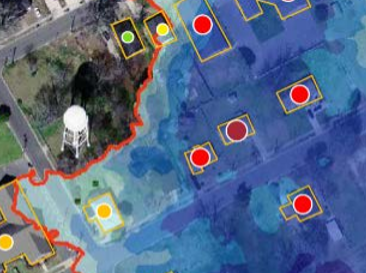 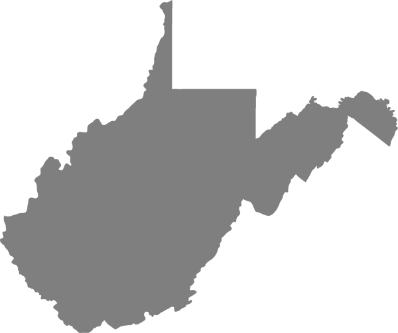 Statewide
Identify Site-SpecificAt-Risk Structures
Budget Breakdown
[Speaker Notes: WV Map indicating population density]
Statewide Hazard Assessment
FEMA/WVDHSEMHazard Mitigation Grant
Flood Risk Assessments (287 communities)
Landslide Assessments (55 counties)
GIS Data Development (parcels, addresses, imagery)
Site-specific building-level inventories for hazard exposure and loss estimates
Technical support for(1) Local/State Hazard Mitigation Plans and for the (2) Community Rating System (CRS)
Hazard Mitigation Grant Proposal
Multi-Agency Coordination
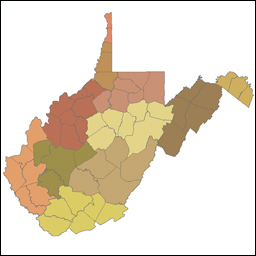 Federal Agencies
State Agencies
Universities
Regional Councils
Local Counties
Private Companies
11 Regional Planning & Development Councils
55 Counties
287 communities
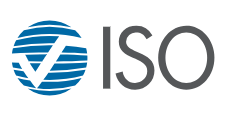 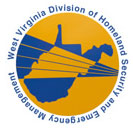 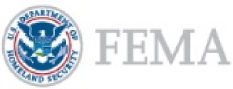 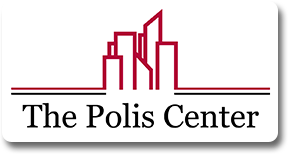 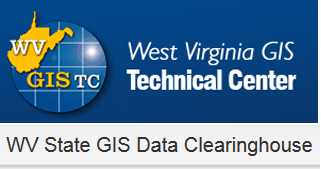 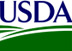 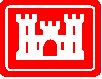 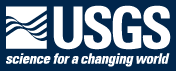 3
Statewide Hazard Assessment
(1) Flood Risk Assessments
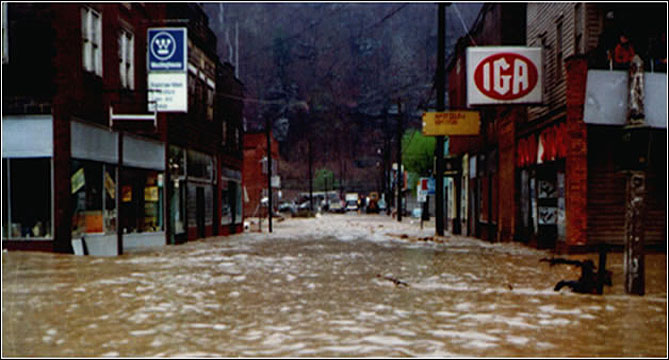 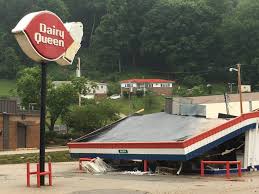 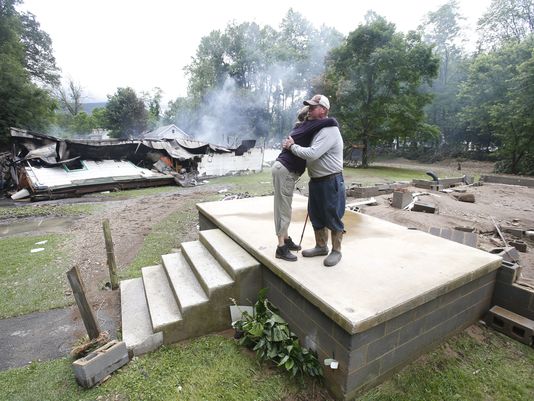 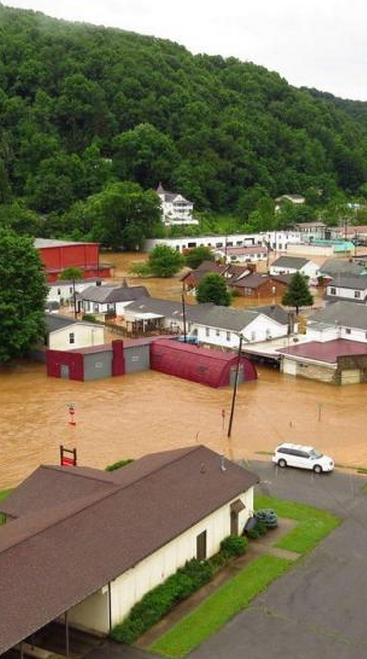 Devastating2016 June Flood
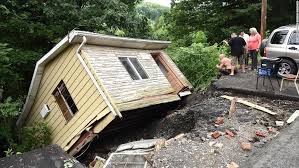 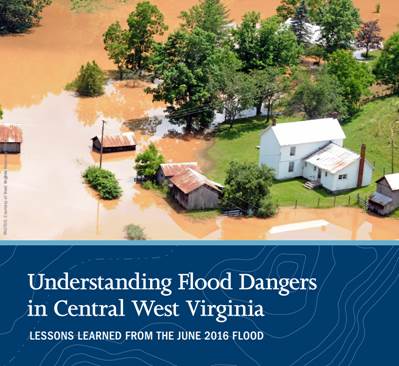 2016 June Flood Report
2016 June Flood Report
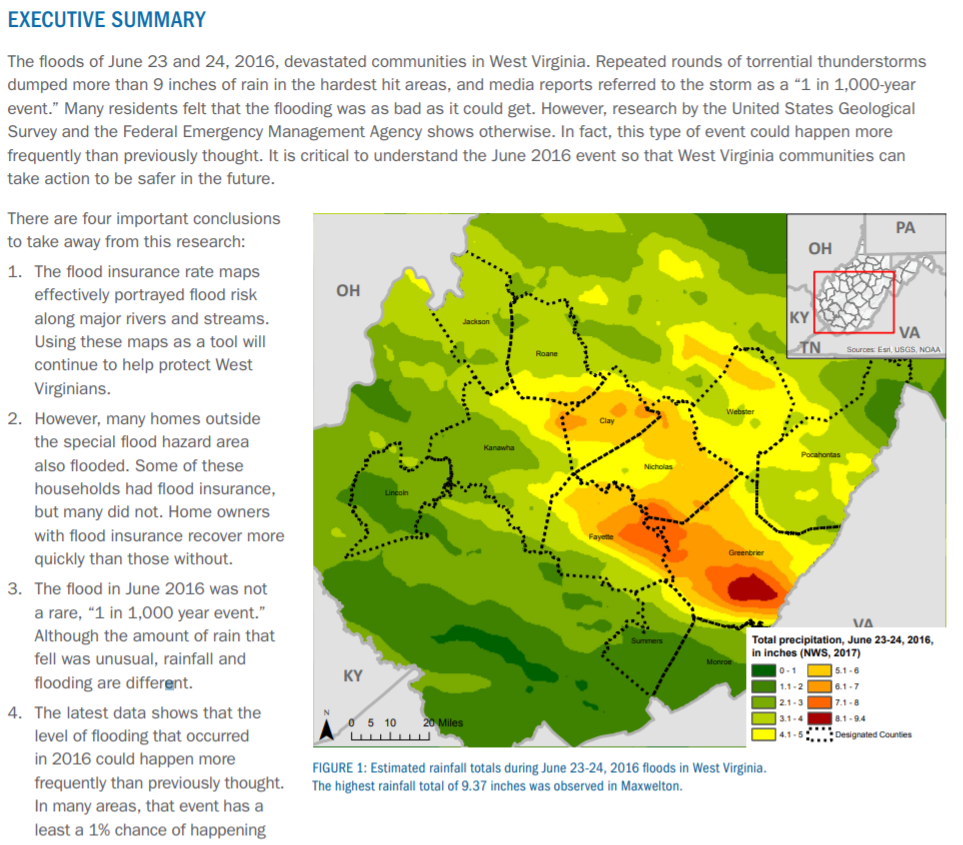 Joint FEMA and USGS publication
https://www.fema.gov/media-library/assets/documents/167736
Flood Risk Assessment
Site-Specific Flood Risk Assessment Results published on WV Flood Tool(www.mapWV.gov/Flood)
Building-Level Flood Damage Methodology:Hazus Level-2 Flood Loss
WV Flood Tool Views
Public View
Expert View
RiskMAP View
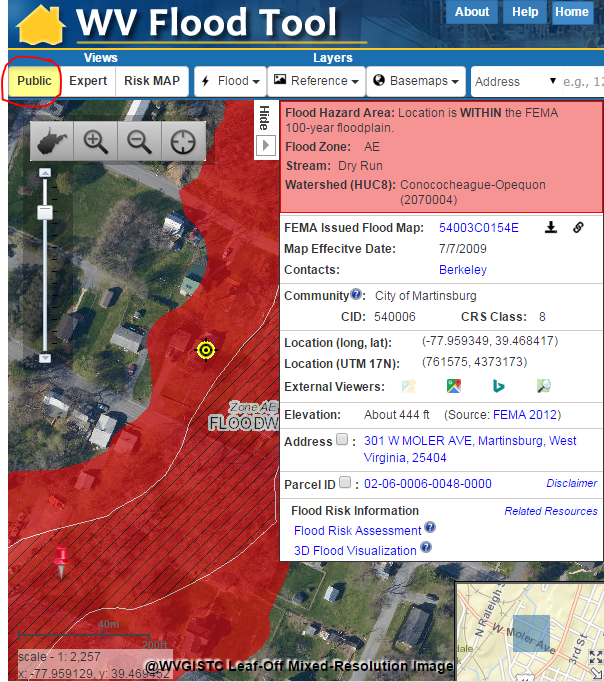 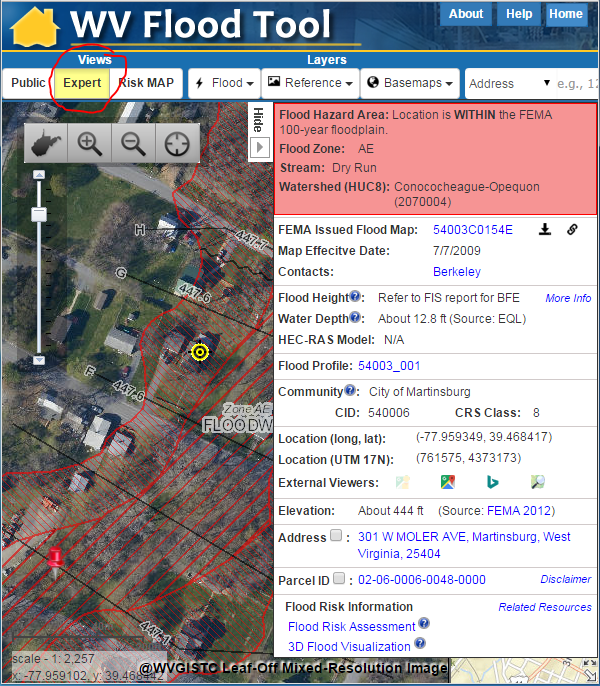 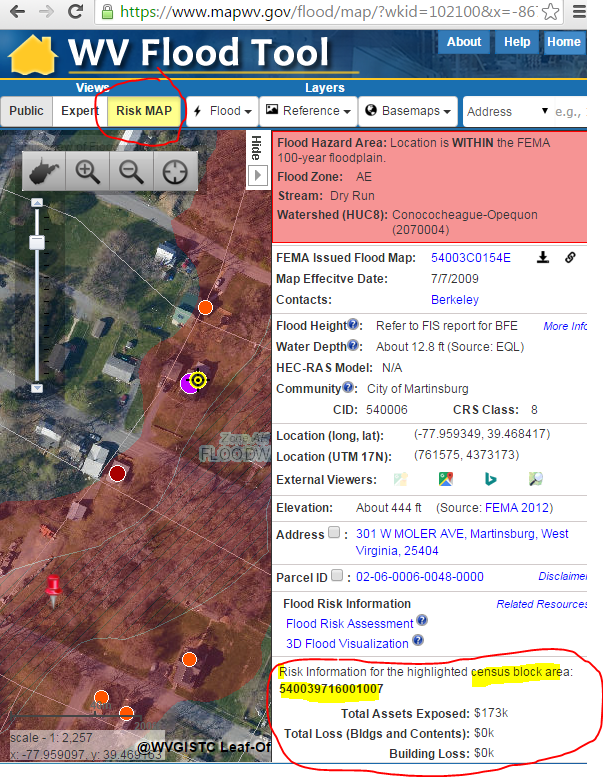 Used by Floodplain Managers to Identify Water Flood Heights
Quick Determination if IN or Out of Flood Zone
Building-Specific Flood Risk Assessments
Flood Risk Structures of Martinsburg
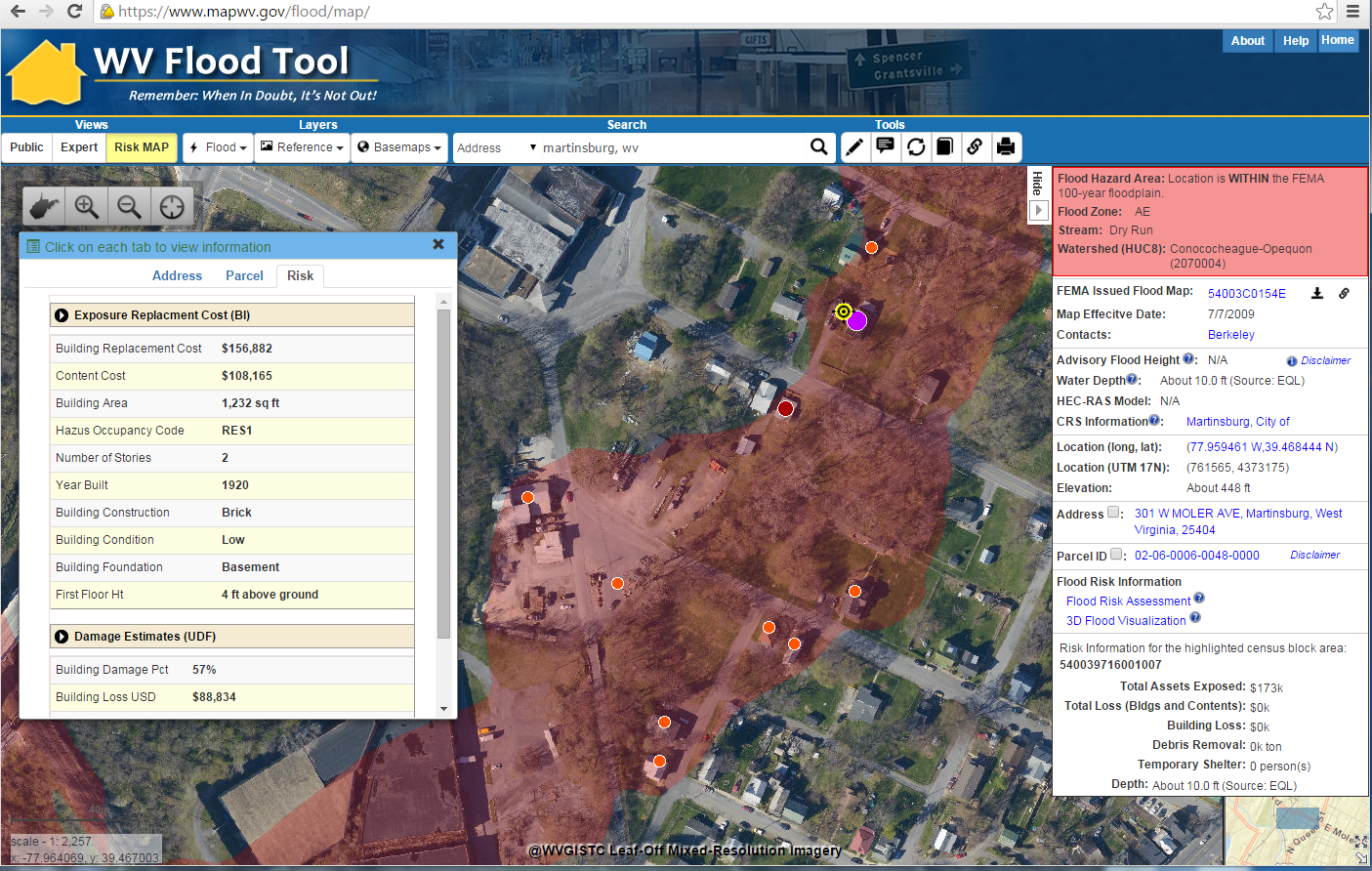 Building Flood Loss Damage

57% of Residential Home Damaged at a Loss of $88,834
Flood Risk Building Info
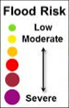 Flood Risk Assessment Building Link
https://www.mapwv.gov/flood/map/?wkid=102100&x=-8678481&y=4788856&l=11&v=2
The Risk MAP view allows for viewing flood loss estimates at the building or structure level for a 1%-annual-chance flood event.
WV Flood Tool: Reporting Flood Risk
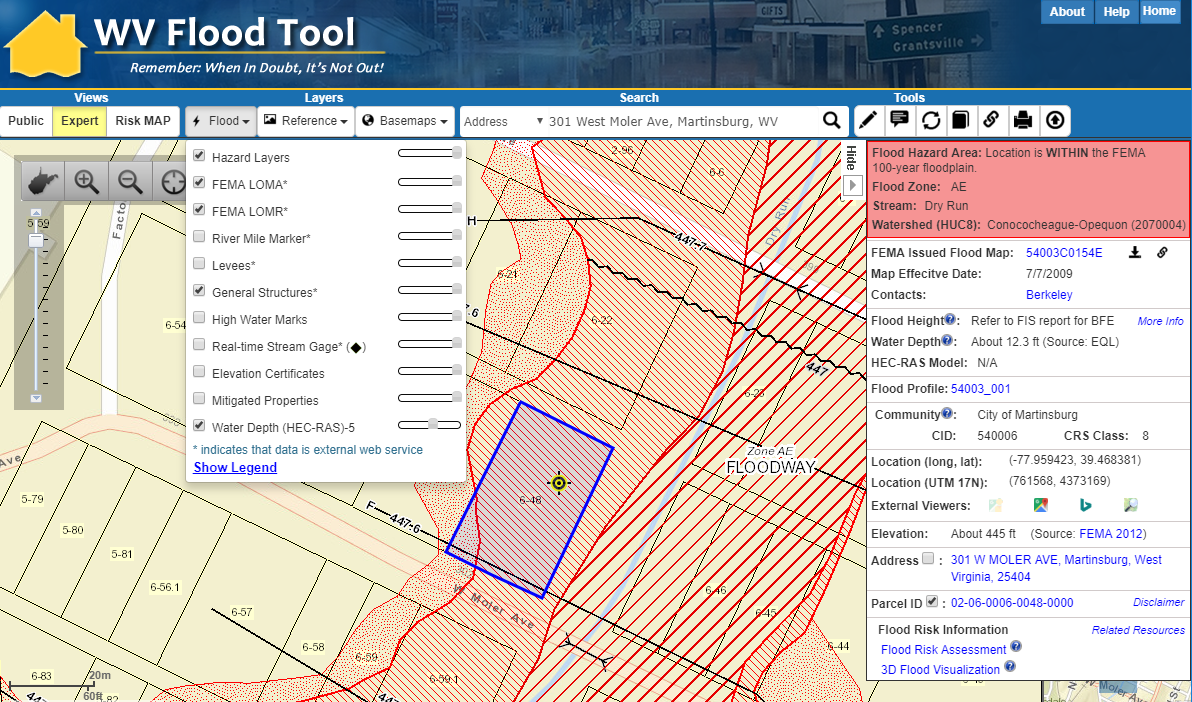 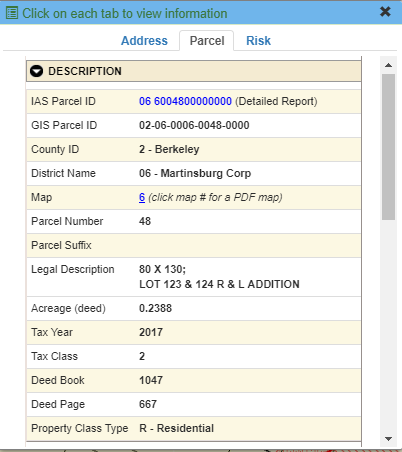 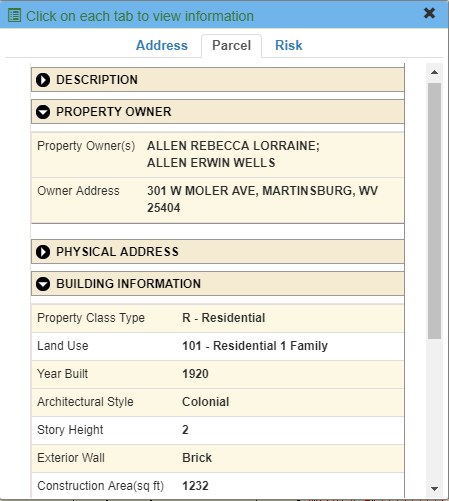 (2) Click on Parcel ID to link to Web Report
(1) Click on Parcel ID to open Parcel Tab
https://www.mapwv.gov/flood/map/?v=1&pid=02-06-0006-0048-0000
Flood Tool:  Assessment Report
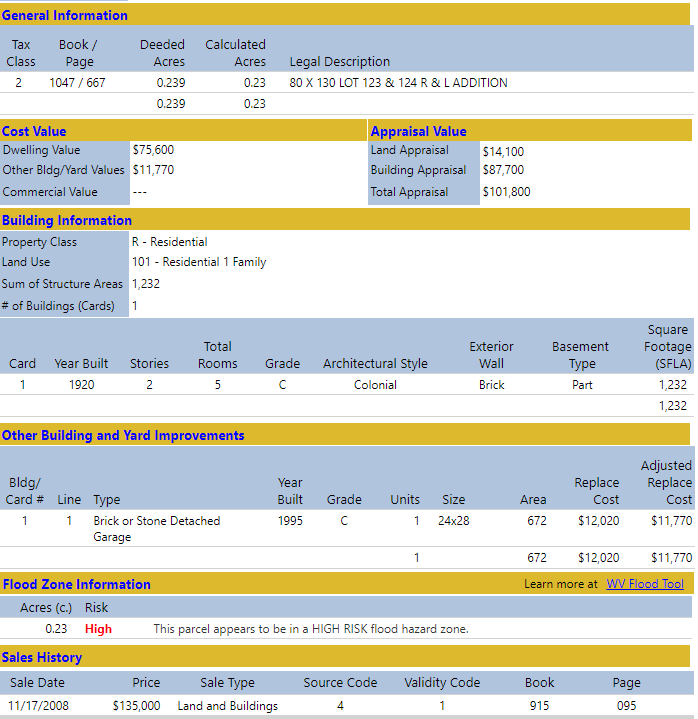 Detailed Property
Report
http://www.mapwv.gov/Assessment/?PID=02060006004800000000
Flood Tool:  RiskMAP View
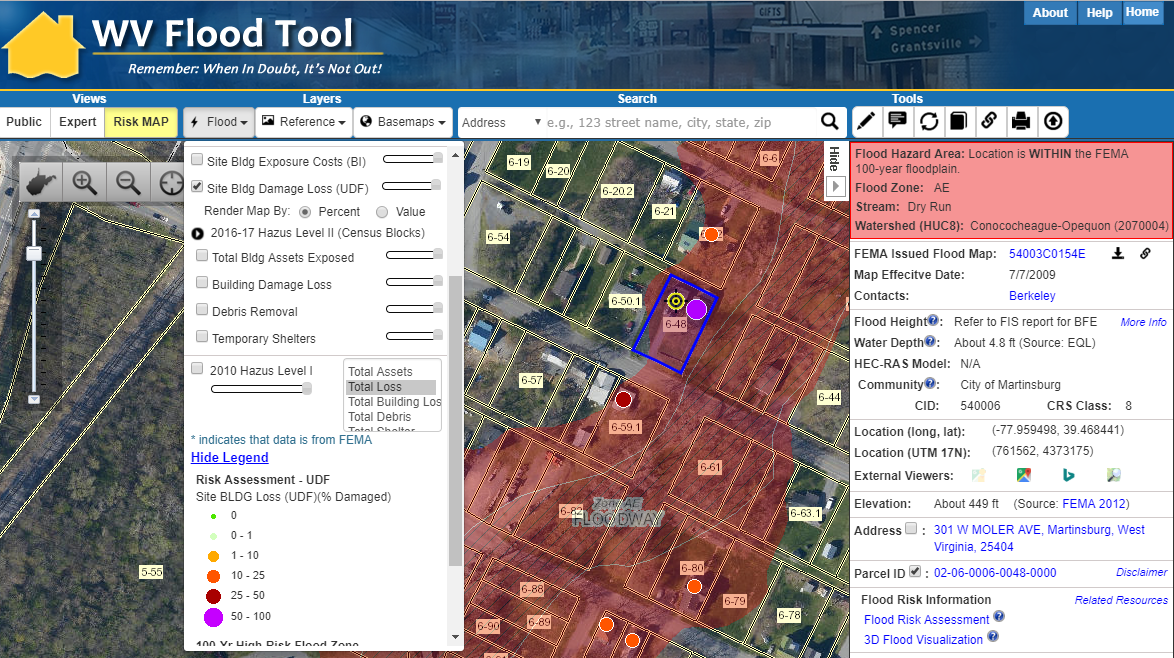 Flood Risk Awareness & Mitigation Planning
https://www.mapwv.gov/flood/map/?wkid=102100&x=-8678412&y=4788996&l=11&v=2
RiskMAP View – 3D Visualization
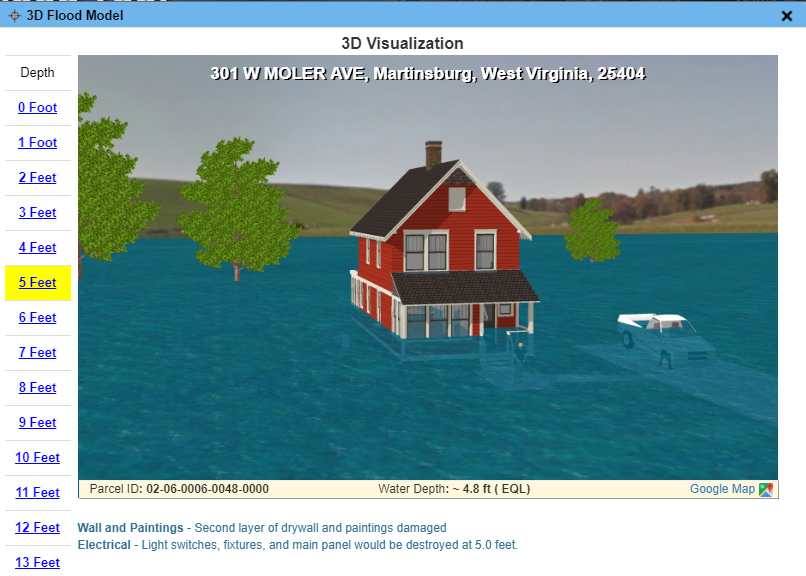 https://www.mapwv.gov/flood/map/?wkid=102100&x=-8678412&y=4788996&l=11&v=2
RiskMAP View – 3D Visualization
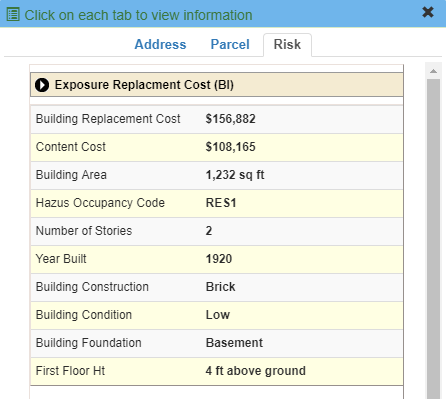 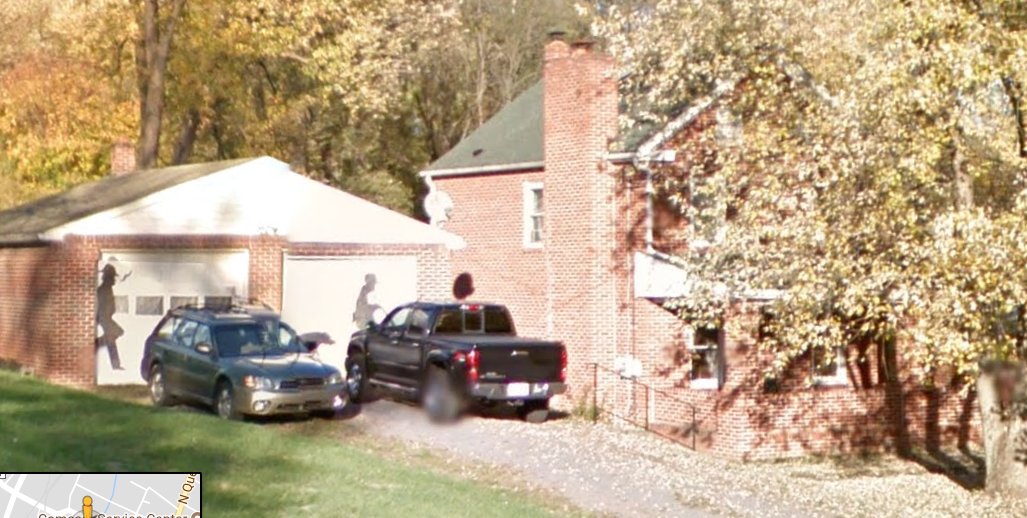 BuildingExposure
Street View Image
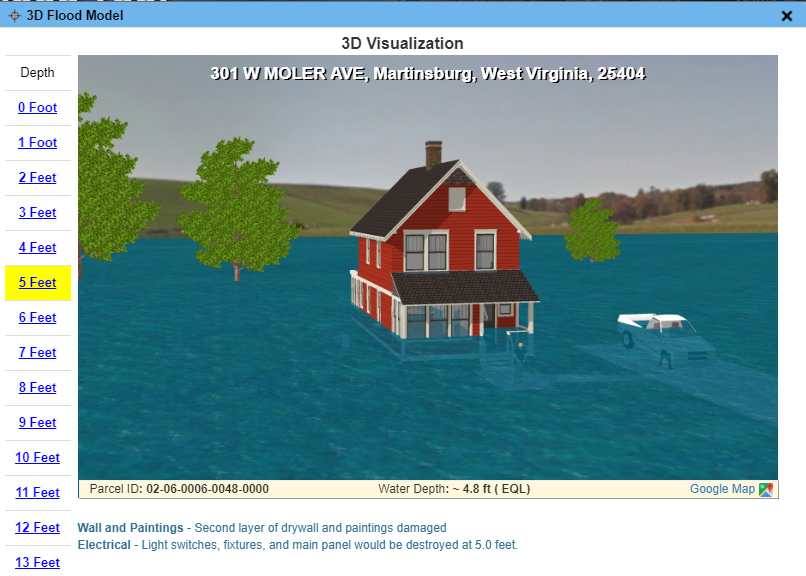 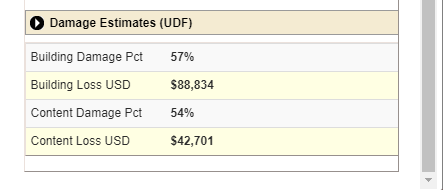 HAZUS Loss Estimate
Flood Depth
Flood Risk Analysis – Hazus
Hazus is a geographic information system-based natural hazard analysis tool developed and freely distributed by the Federal Emergency Management Agency (FEMA).  The Hazus methodology is used to compute flood damage and loss estimates for buildings.
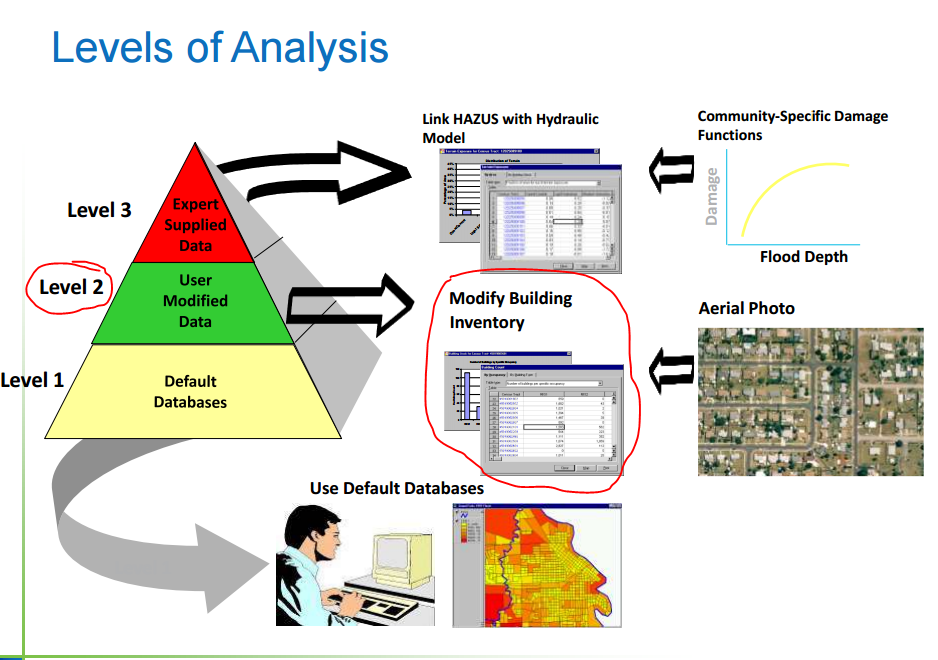 Flood Risk – Berkeley Springs
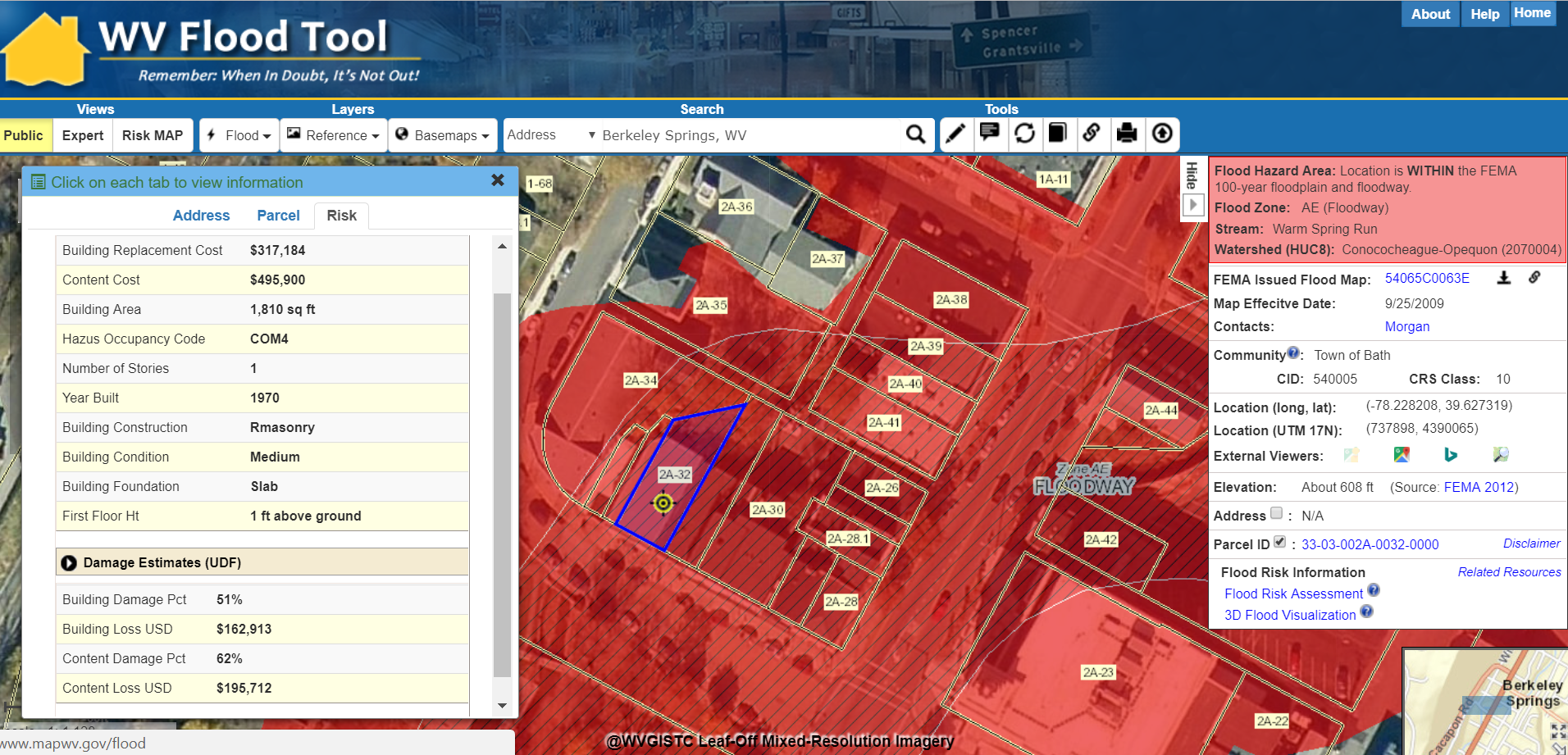 Berkeley Springs
WV Flood Tool Application (www.mapWV.gov/flood)
https://www.mapwv.gov/flood/map/?v=0&pid=33-03-002A-0032-0000
Building-Level Flood Damage
Water Damage Estimate
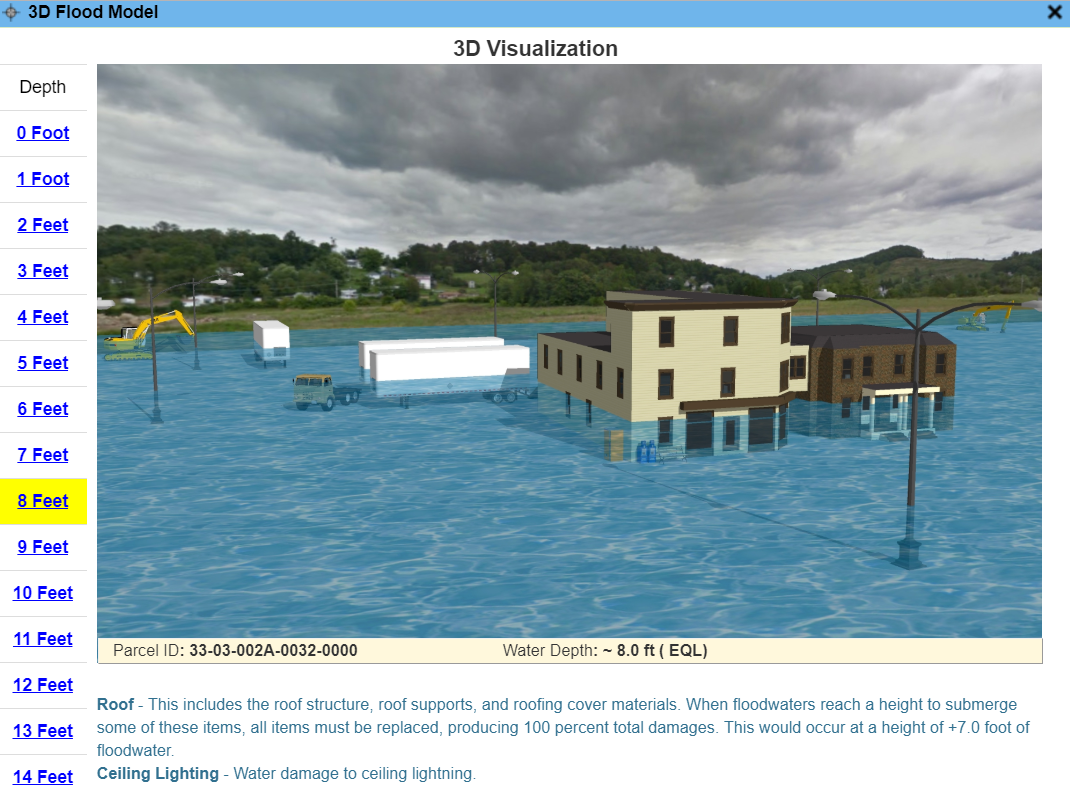 Building-Level Flood Damage
Building Damage Estimate
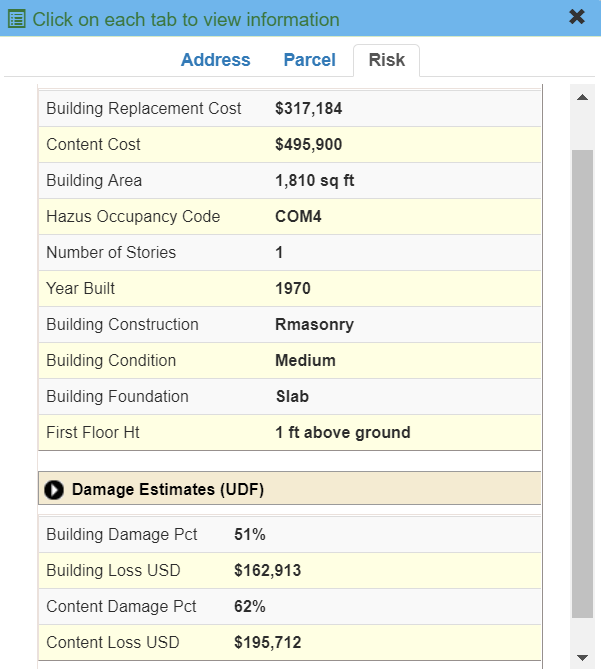 Building Flood Risk by Property Type
Berkeley Springs
Building Flood Risk by % Damage
Berkeley Springs
Flood Risk Assessment
Building Inventories
Site-Specific Building Inventories
Building Inventories important for flood reduction activities
Statewide Flood Risk Structure File
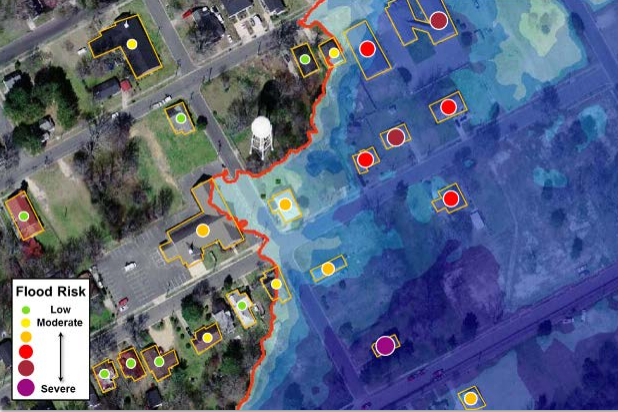 Various Flood Risk Reports by community, watershed, stream name, flood zones, etc. can be generated from the Flood Risk Assessment GIS  (FRAGIS).
Structure-specific (called “User-Defined Facilities”, or UDFs, in Hazus) flood risk assessments produce loss estimates at the building or structure level, and can often help facilitate flood risk discussions with individual home- or business-owners in a community.  These types of risk assessments can provide valuable information to communities to help pre-screen properties and projects before going through a more in-depth Benefit-Cost Analysis (BCA).  Personally-identifiable information (PII) such as property address, name of owner, etc. will not be included in FEMA's Flood Risk Assessment dataset (S_UDF_Pt and L_RA_UDF_Results).  Source:  Flood Risk Assessment Guidance -  https://www.fema.gov/media-library-data/1469146645661-31ad3f73def7066084e7ac5bfa145949/Flood_Risk_Assessment_Guidance_May_2016.pdf
Building Definition
CRS Manual Page 300-4
301.a Definition of “Building”
2 or more exterior walls and a roof affixed to a site
Manufactured (mobile) home
Travel trailer without wheels
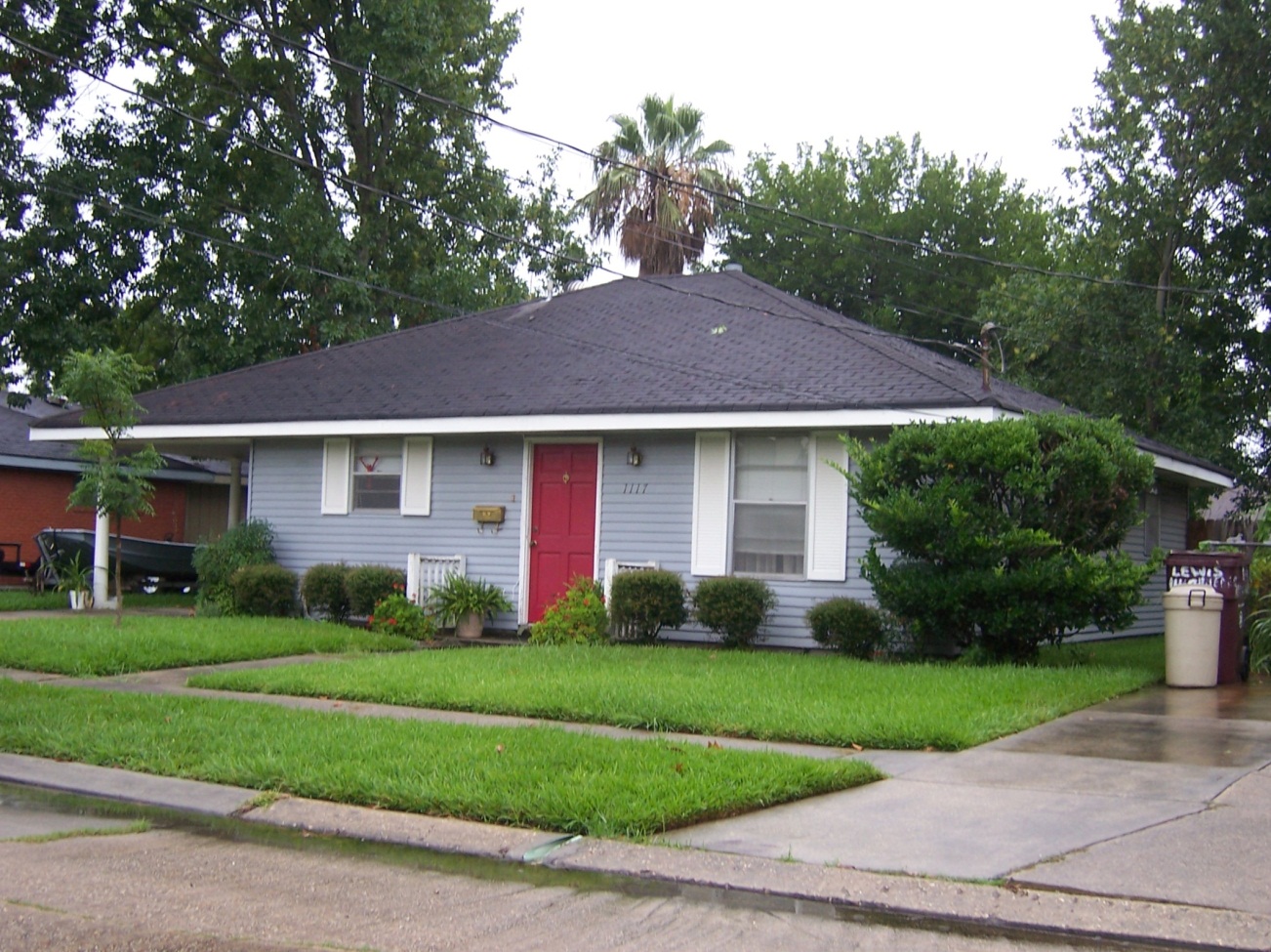 Not a Building
CRS Manual Page 300-5
“Not a Building”
Open pavilions, carports, underground pump stations, trailers, etc. are not buildings
Accessory structures are not counted
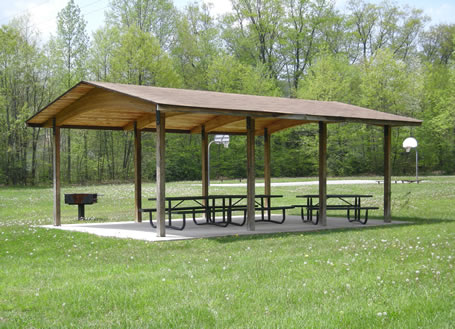 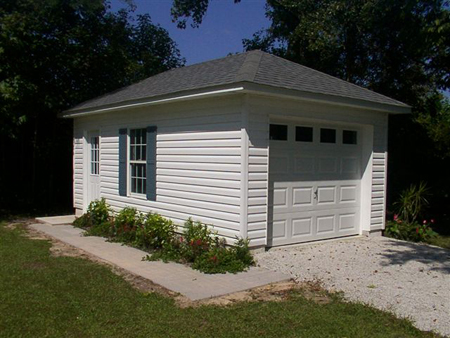 Building Identification Resources
Building Identification Resource Layers
Imagery
Top Down (Best Leaf Off, 2018 NAIP, Commercial) 
Oblique
Street View (Esri, Bing)
Parcels
Property Lines
Assessment Records (building identification, value, owner name, address) 
Site Addresses
Building Footprints
Floodplain Boundaries
Building Identification – Issue #1
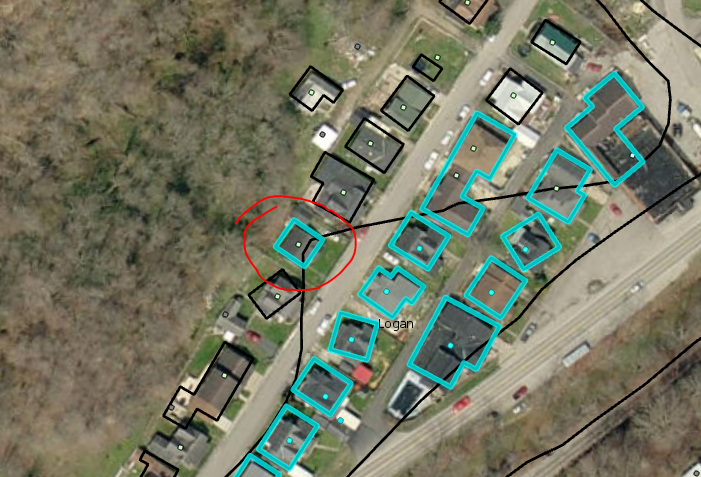 Site address centroid not in the floodplain but building footprint is
https://www.mapwv.gov/flood/map/?wkid=102100&x=-9132529&y=4555837&l=13&v=1
Preliminary Building Counts (bSF)
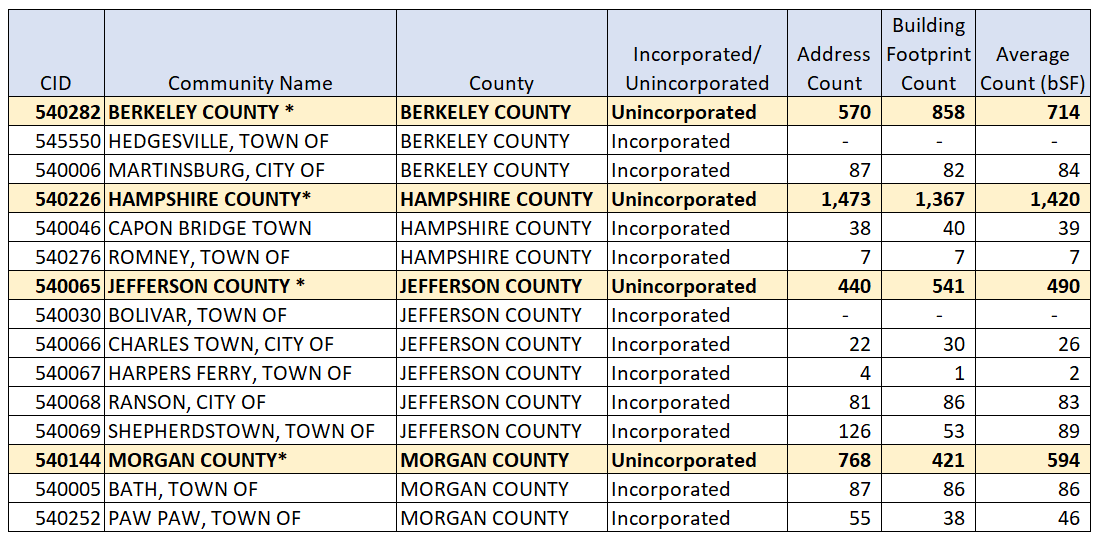 Preliminary Estimates reveal 100,000 structures in Special Flood Hazard Area
Jefferson County Pilot
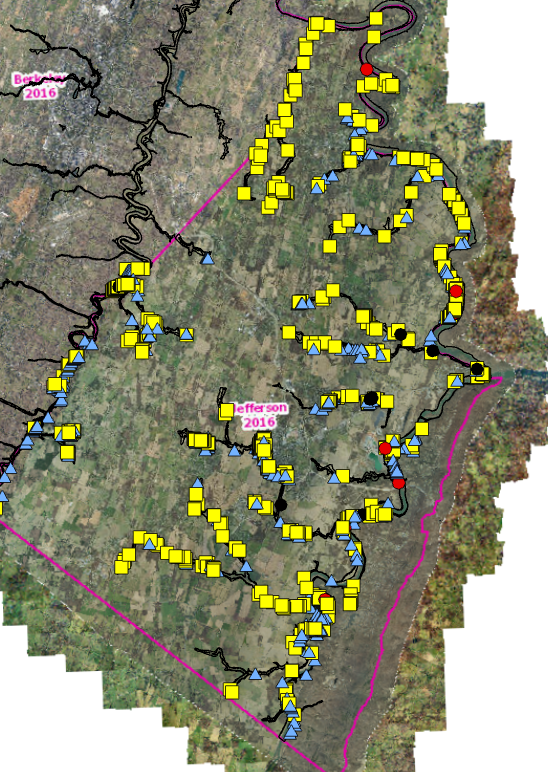 Primary building identification preview in Jefferson county
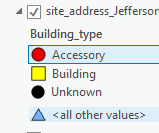 Flood Risk Assessment
New Flood Zones
Flood Zone Types
HIGH RISK (1% Annual Chance Event)
Regulatory – Special Flood Hazard Area (SFHA):  Approximate A, Detailed AE
Non-Regulatory: Advisory A, Updated AE
MODERATE RISK
.2% Annual Chance Flood (500-YR Flood)
Within 75 feet of High Risk Flood Zone
LOW RISK
No Flood Hazard Identified
Flood Zone: < zone designation >
Three Degrees of Risk: High, Moderate, Low.  Four Warning Status Colors:  In 100-YR Effective Floodplains (red), Advisory A/Updated AE Floodplains (orange), moderate risk or close to high risk zones (yellow), low risk (green).  Three Stacked Floodplain Boundary GIS Files: (1) 100-YR NFHL effective, (2) 100-YR Advisory A-Updated AE, (3) 500-YR NFHL Effective
Flood Zone Determination Sequence
Flood zone determination sequence important for programming logic
WV Flood Tool first checks query location for High Risk flood zones, then Moderate Risk flood zones.
Flood Zone – Structure in Advisory A
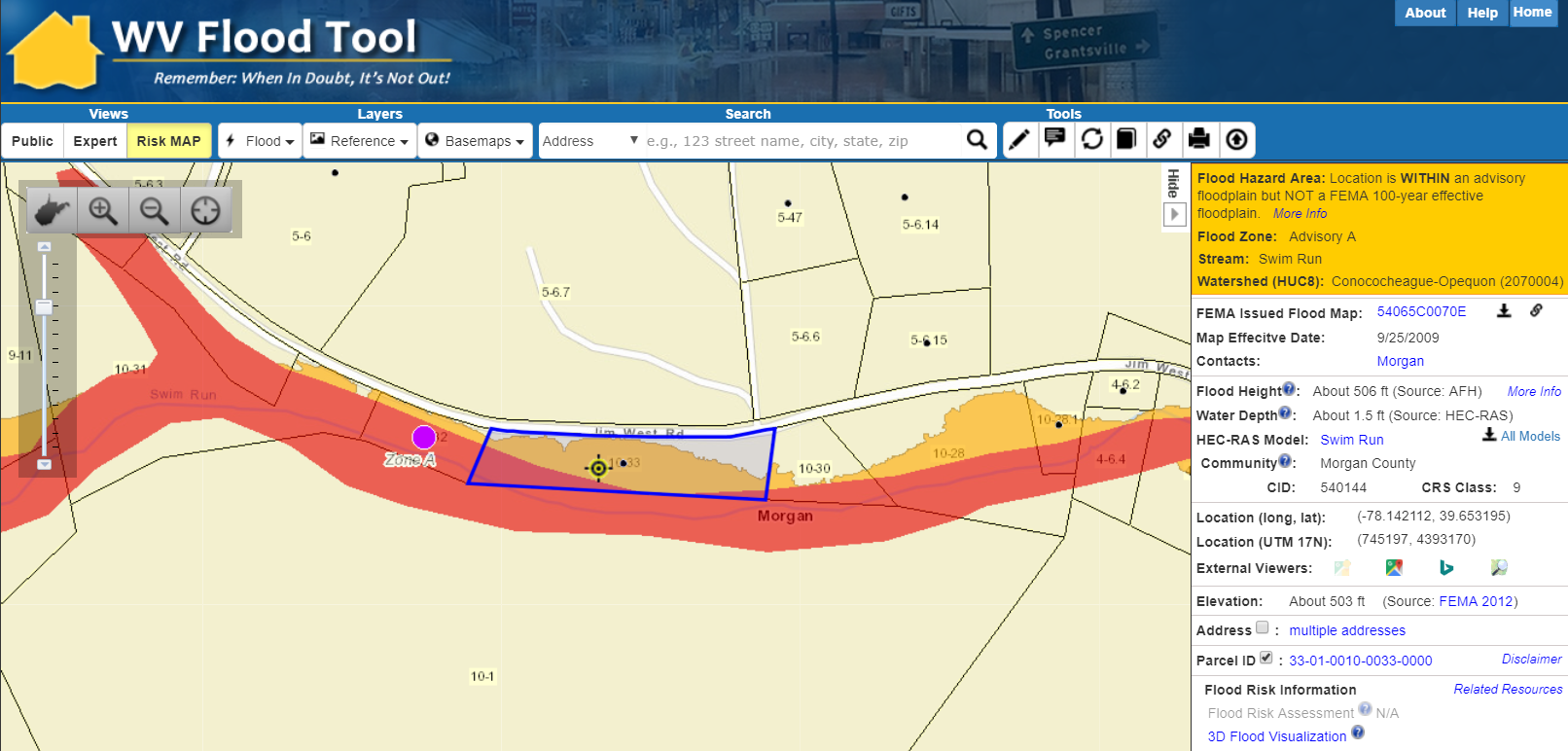 Parcel ID: 33-01-0010-0033-0000
https://www.mapwv.gov/flood/map/?wkid=102100&x=-8698746&y=4815674&l=12&v=2
Structure is WITHIN an Advisory A Floodplain but NOT a FEMA 100-year effective floodplain.  Parcel ID 33-01-0010-0033-0000 in Morgan County, WV.
Flood Zone – Structure in Advisory A
Parcel ID:  33-01-0010-0033-0000
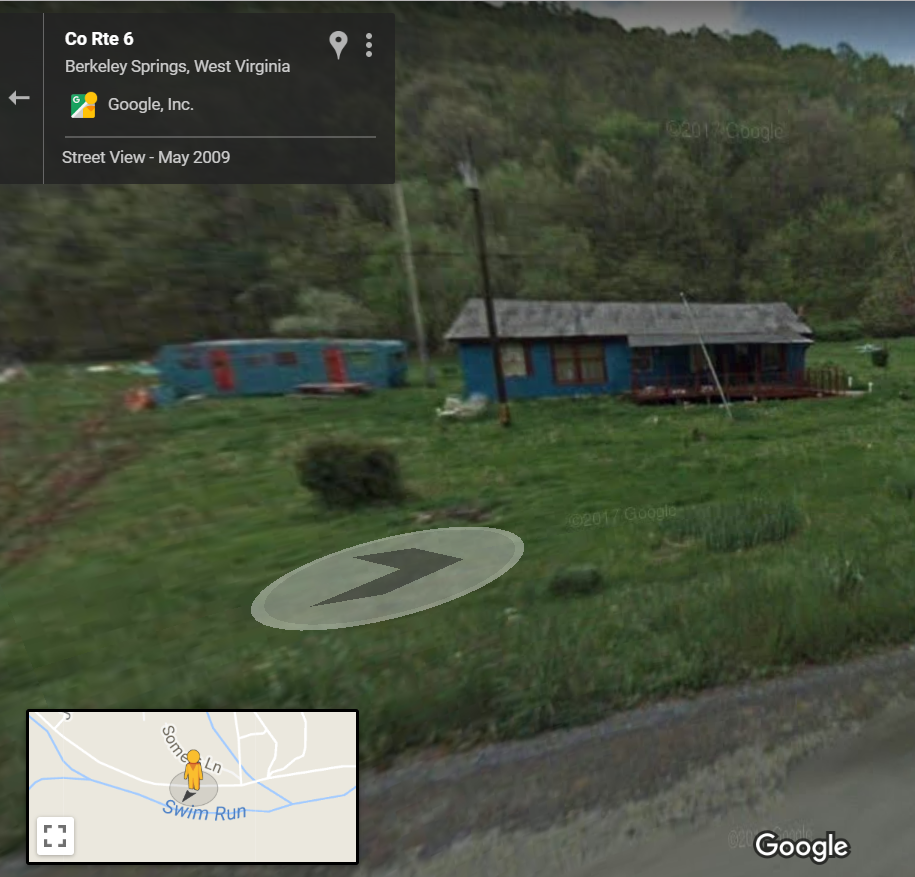 Google Street View
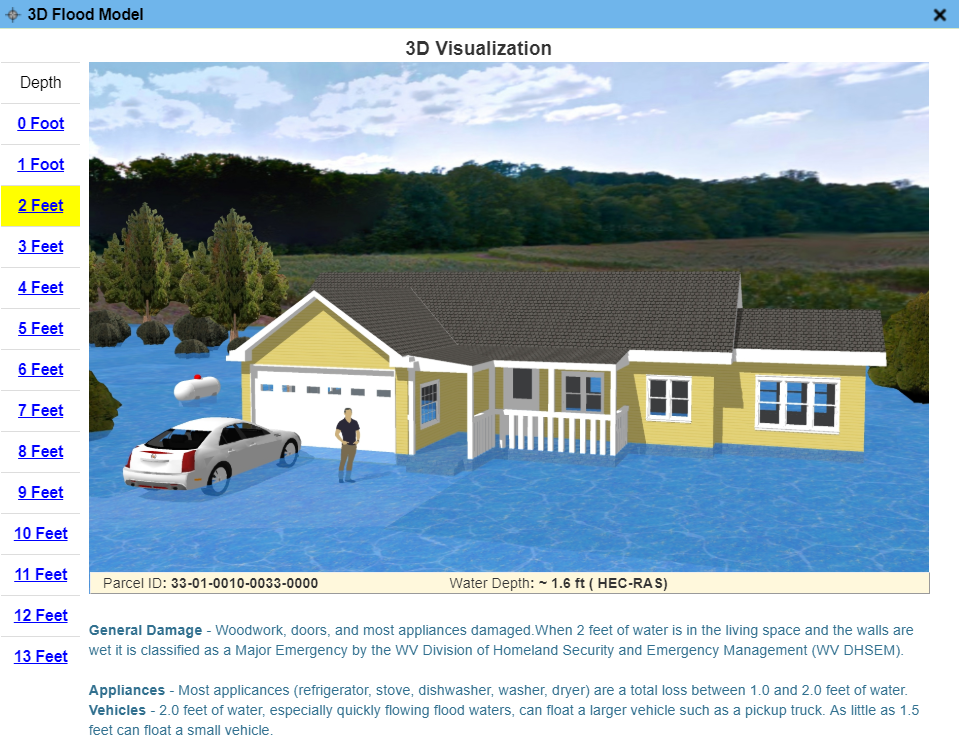 Flood Visualization
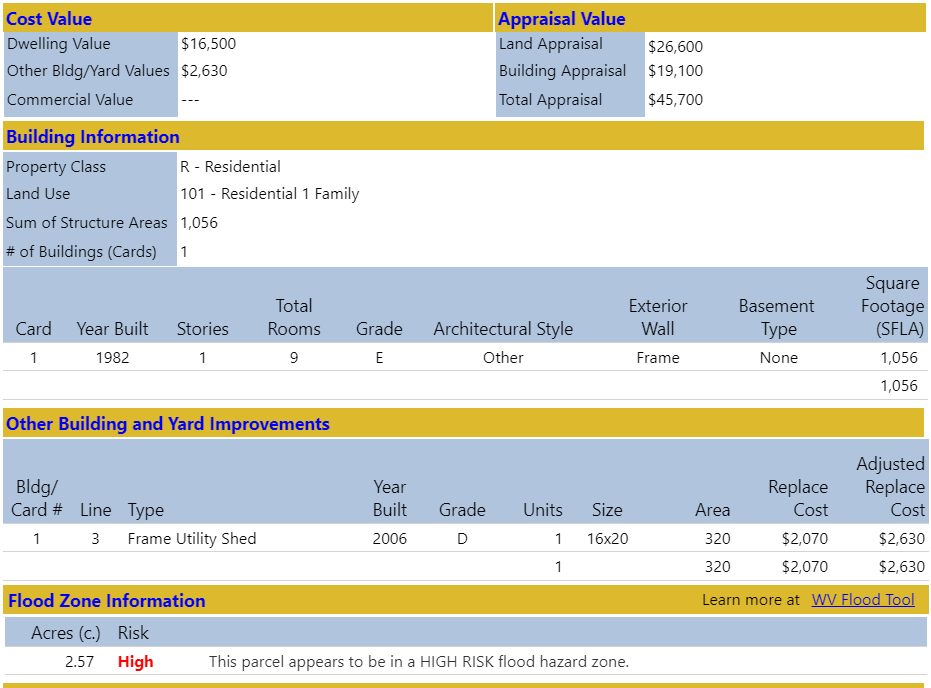 Web Parcel Report
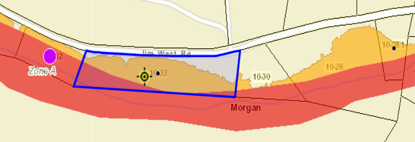 Flood Zone Map
http://www.mapwv.gov/Assessment/?PID=33010010003300000000
Flood Zone – Updated AE
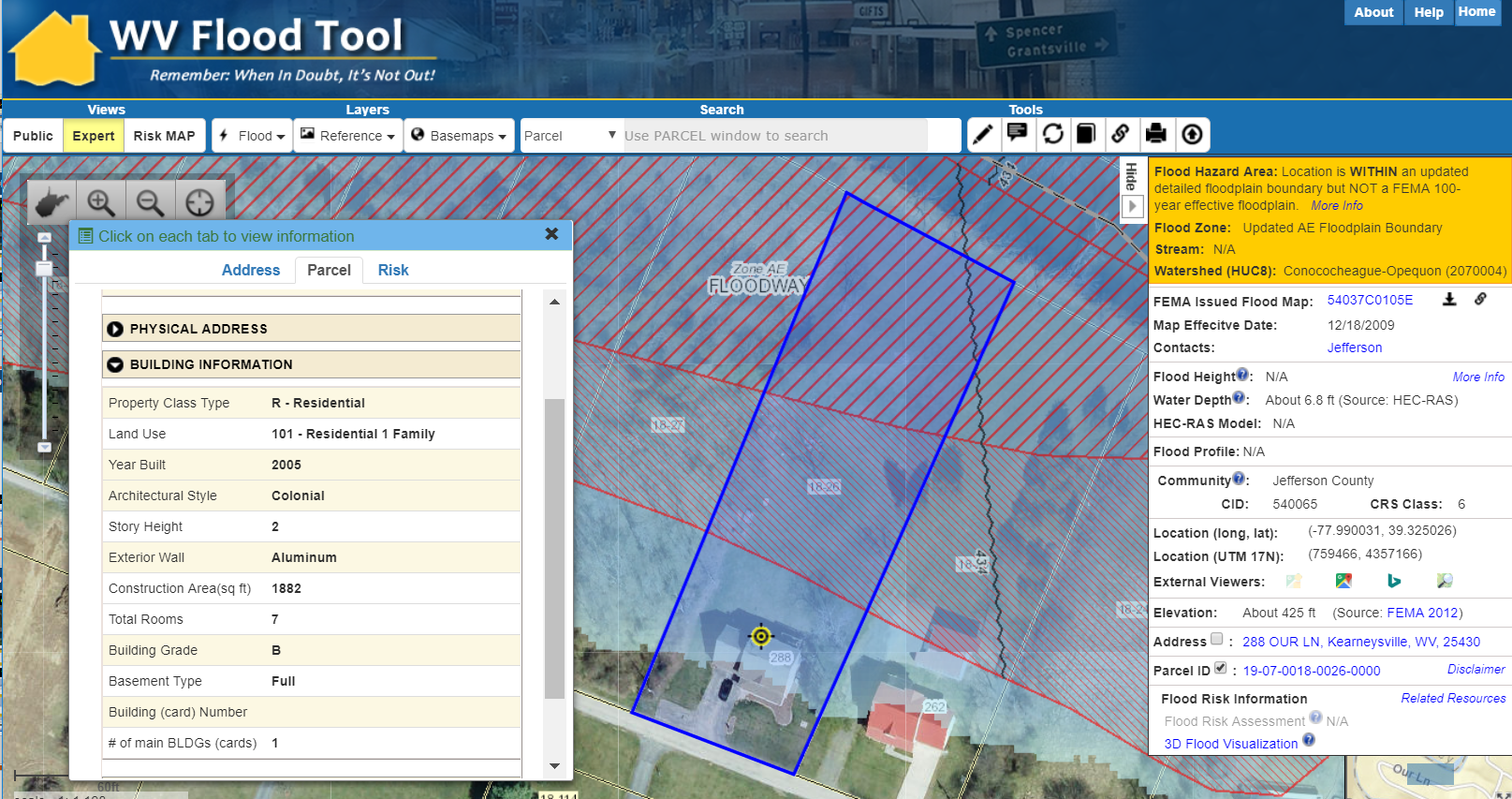 Parcel ID: 19-07-0018-0026-0000
http://www.mapwv.gov/flood/map/?v=1&pid=19-07-0018-0026-0000
Structure is WITHIN an Updated AE Floodplain Boundary but NOT a FEMA 100-year effective floodplain.  Parcel ID 19-07-0018-0026-0000, Address: 288 OUR LN, Kearneysville, WV, 25430. Opequon Creek  in Jefferson County, WV.
Flood Zone – Updated AE
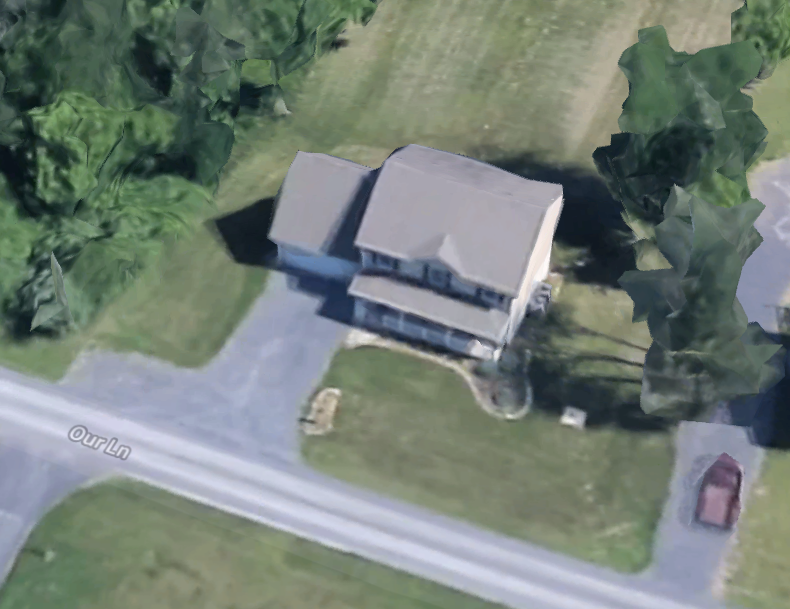 Parcel ID:  19-07-0018-0026-0000
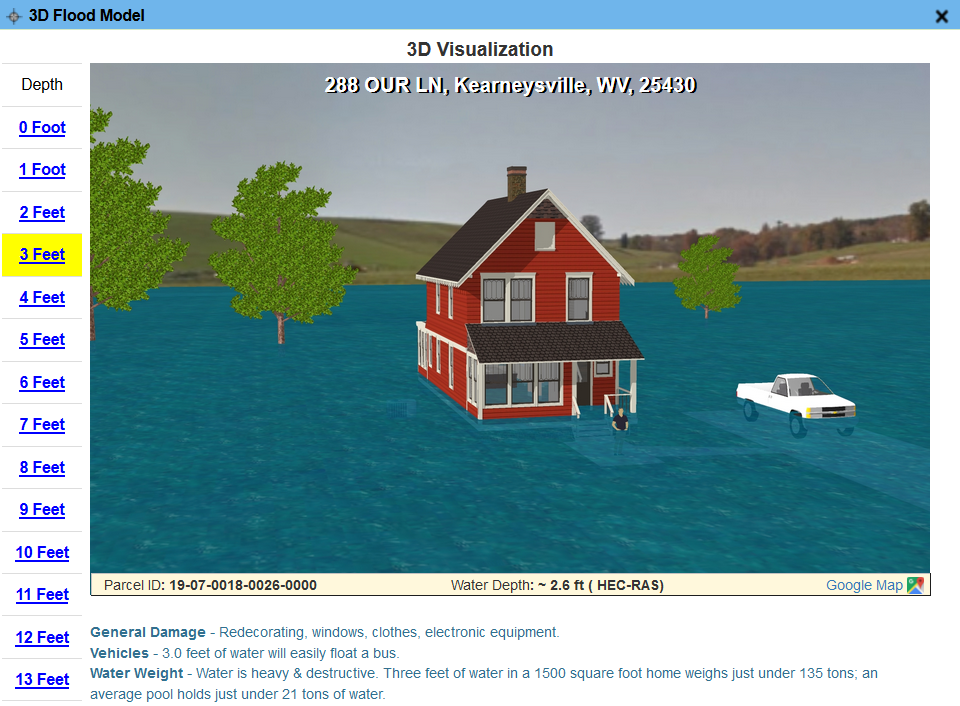 Google 3D View
https://goo.gl/maps/AQACNLC4XD62
Flood Visualization
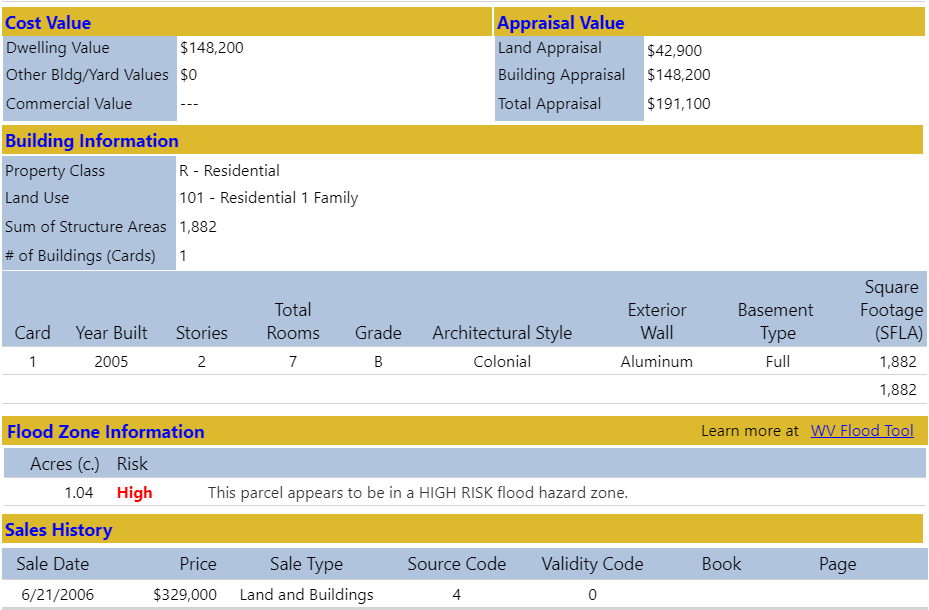 Web Parcel Report
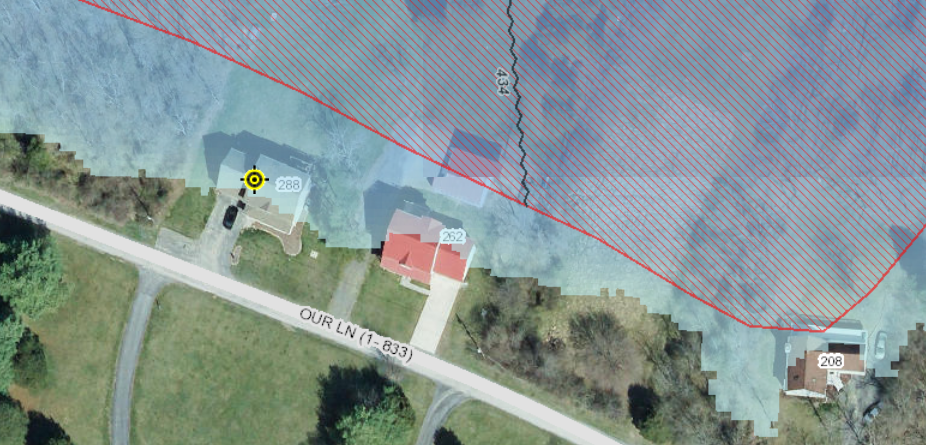 Flood Zone Map
http://www.mapwv.gov/Assessment/?PID=19070018002600000000
Flood Hazard Zones
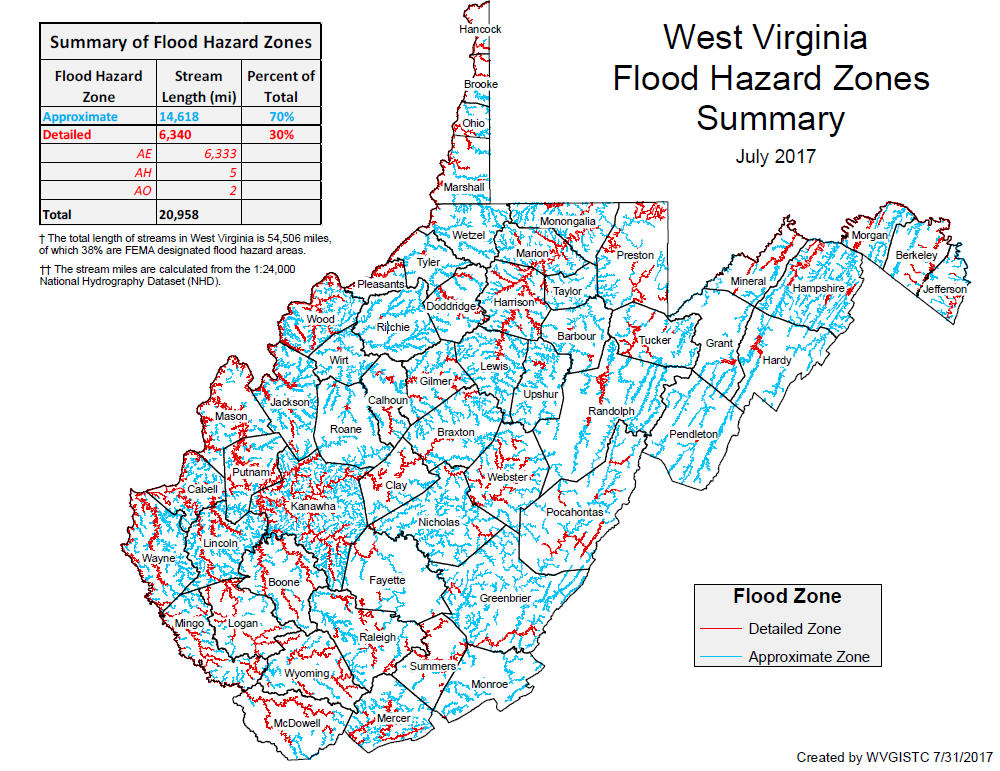 Flood Risk Assessment
New Flood Maps (Risk MAP Studies)
 & Water Depth Grids (Risk Assessment)
FEMA Flood Risk MAP Studies
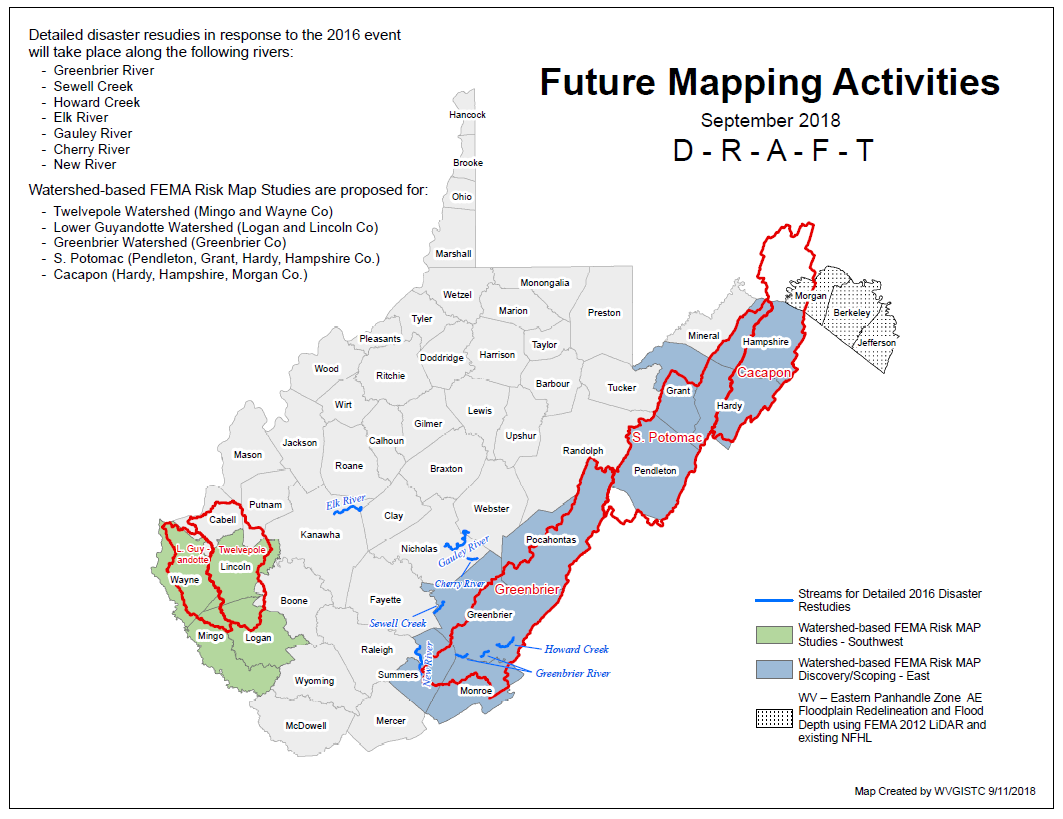 Model-Backed Depth Grids
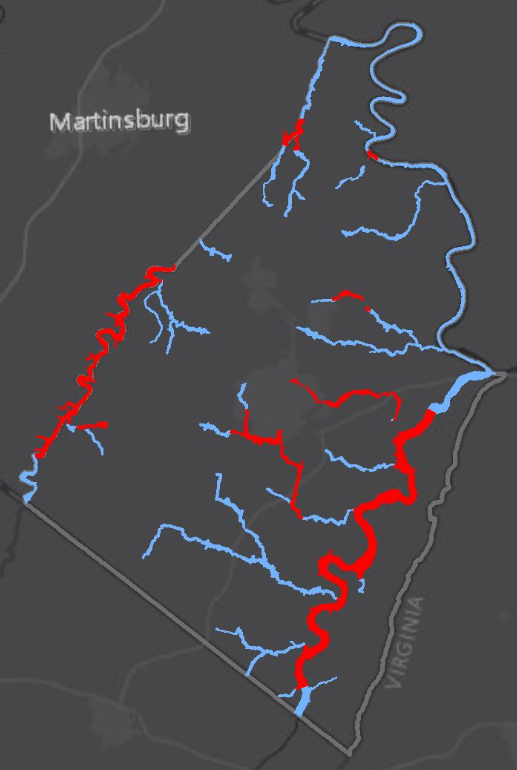 Preliminary “Model-Backed” Depth Grid for 1% Annual Event Flood for all of Jefferson County

Depth grids derived from FEMA 2010 1-meter lidar elevation data

Water Depth important for 3D flood visualizations and flood risk building loss estimates

Communities receive CRS credit for published water depth grids
Jefferson County
Advisory A Depth Grid (AECOM)
Depth Grid from Updated AE Floodplain Boundary (WVU)
Jefferson County:  162 stream miles of Approximate A Zones, 77 miles of Detailed Flood Zones
Flood Risk Assessment
Community Rating System
FEMA’s Community Rating System
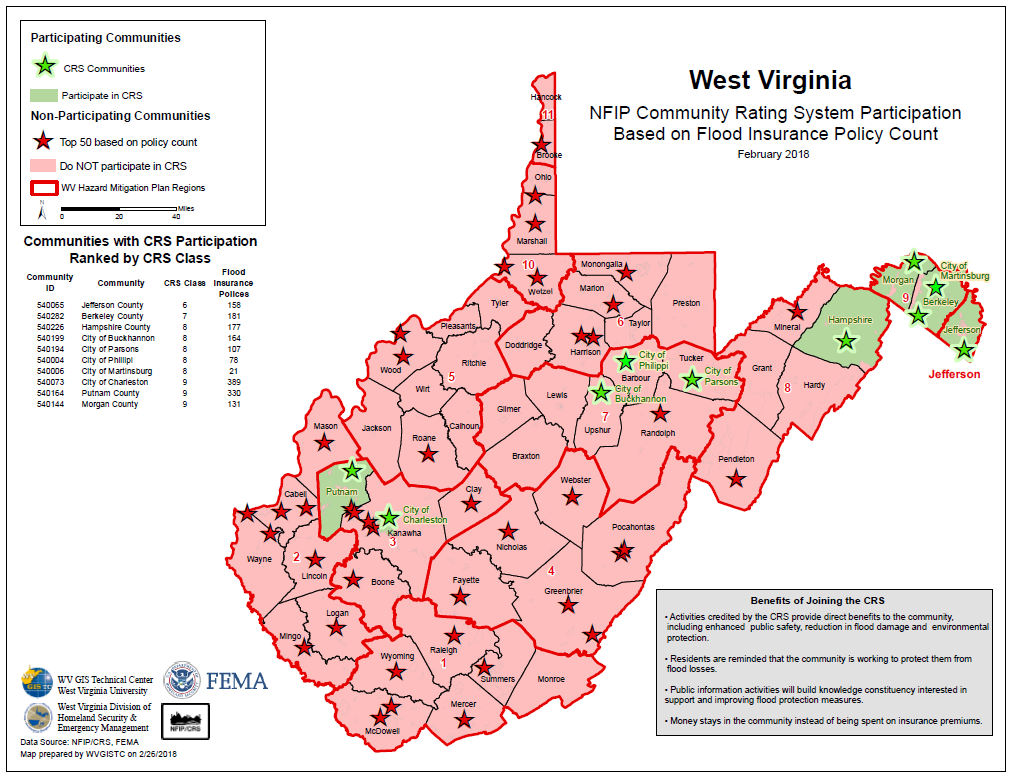 Support for Community Rating System
Statewide Hazard Assessment
(2) Landslide Risk Assessments
Landslide Risk Assessment
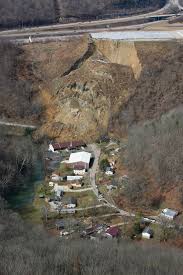 Goals
Develop a landslide inventory
Create valid landslide models for specific WV regions
Generate county-level resolution landslide maps
Create an interactive web map application for displaying landslide models and landslide variables
Use the new landslide models and information to update the State Hazard Mitigation Plan
Did you know?
Landslides are the #2 Hazard in West Virginia
2015 Yeager Airport Slide
Landslide Incident Inventory
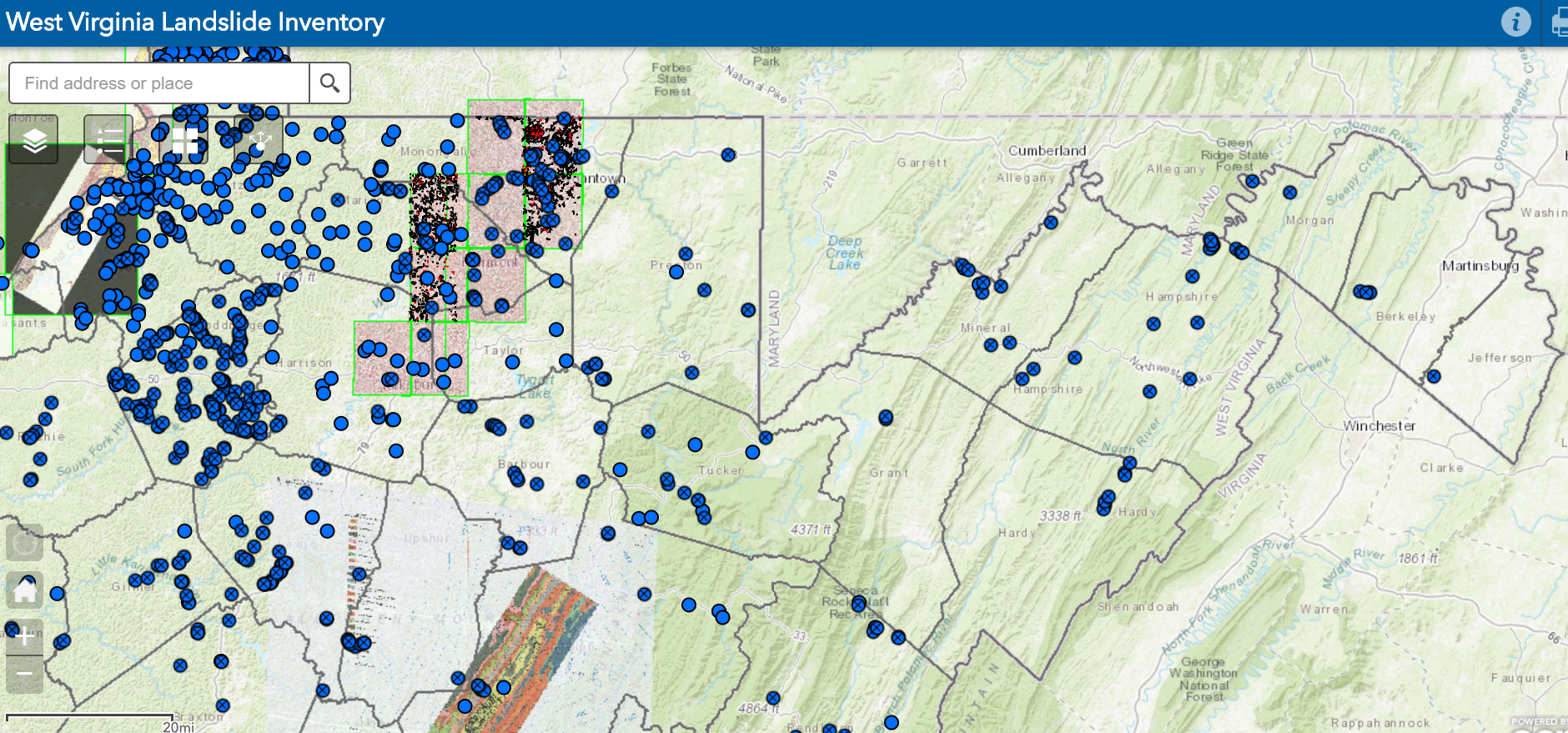 www.mapWV.gov/Landslide
Landslide Susceptibility Maps
Landslide
Risks
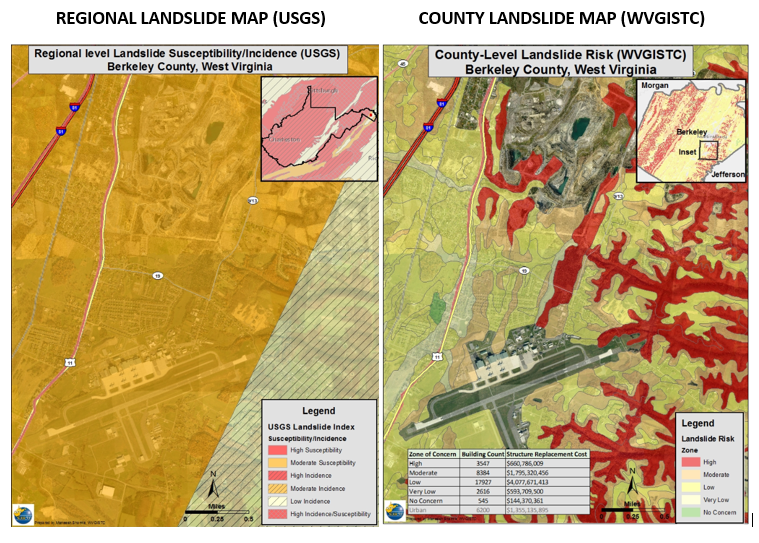 Buildings Exposed to Landslide Risks
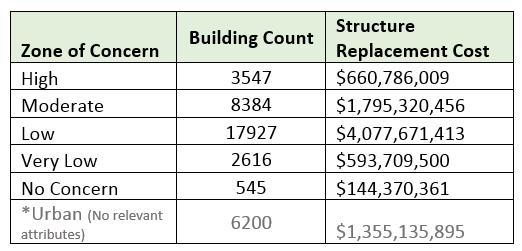 Risk Assessment table showing building counts along with estimated replacement costs in landslide zones of concern
Landslide susceptibility map showing generalized USGS map and detailed WVGISTC map
Statewide Hazard Assessment
(3) Spatial Data Development
Spatial Data Layers
Parcels                      Site Addresses                     Aerial Imagery                   Elevation
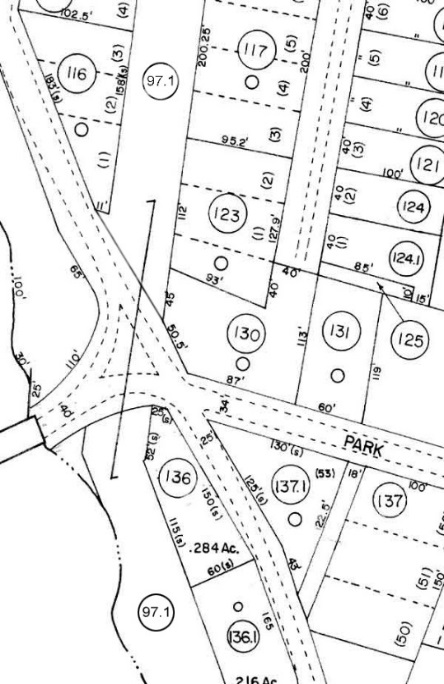 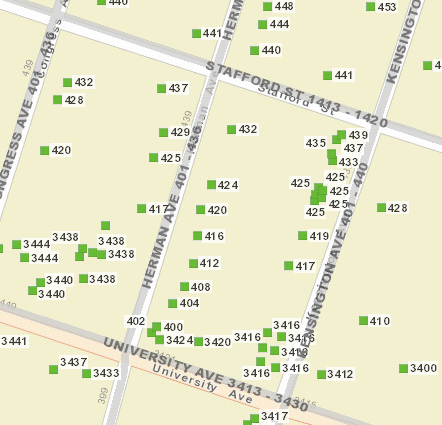 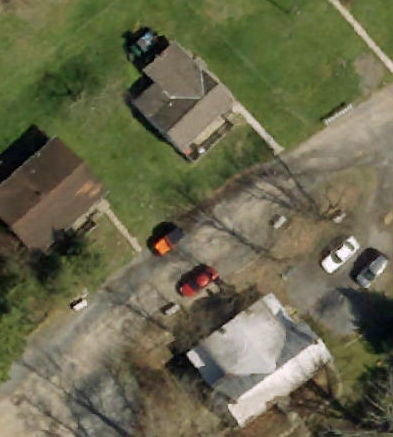 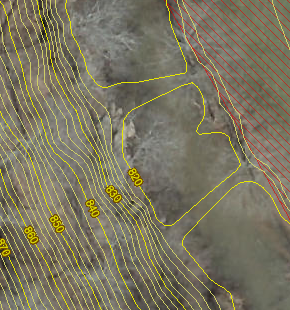 State Spatial Data Infrastructure
State-Level Integration
Parcels
Addresses
Imagery
Elevation
State-level integration allows for statewide mapping products and services
Spatial Data Development
Parcels
Statewide Digital Parcel File
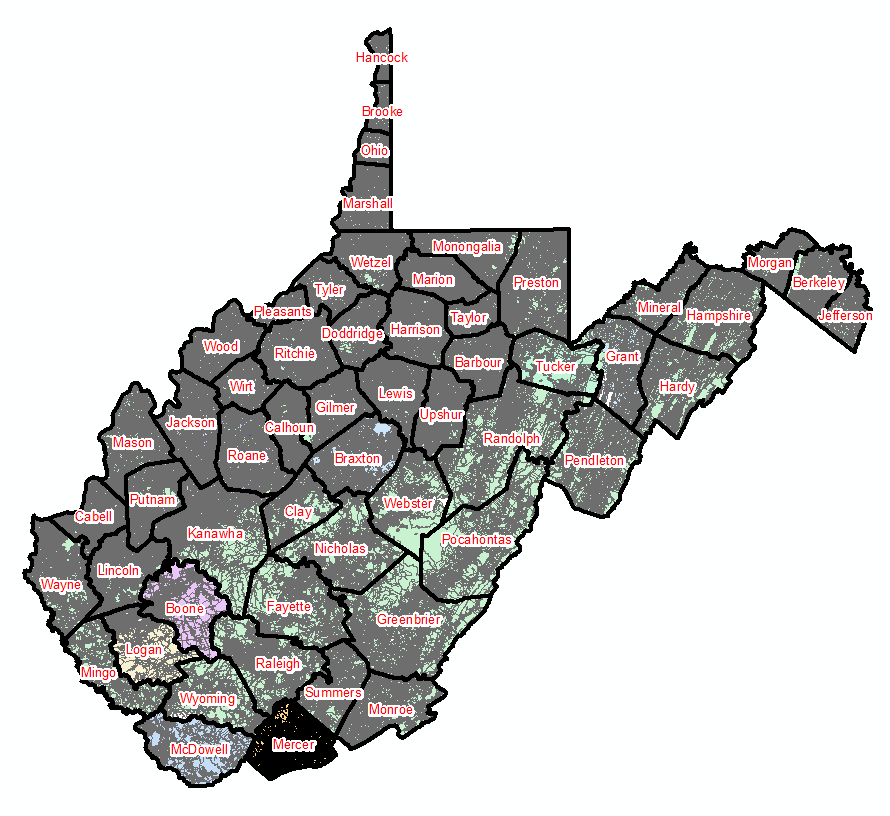 599 Tax Districts
Estimated $6 Million Value for Statewide Parcel File and Assessment Records
347 Districts
252 Corporations
Digital Parcel Sources

Assessor Offices
E-911 Offices
State Tax Department
Assessment Building Info
West Virginia Parcel Property Class Breakdown for Tax Year 2017
Assessment records are important for building inventories and are used to estimate the total building exposure ($) and building loss ($) for multi-hazards.  Often building inventories and corresponding loss estimates are organized by property class.
Parcels link to Owner/Building Info
Residential or Farm Property
629 PENNSYLVANIA AVE, Morgantown, WV, 26501
https://www.mapwv.gov/flood/map/?wkid=102100&x=-8899684&y=4811867&l=13&v=0
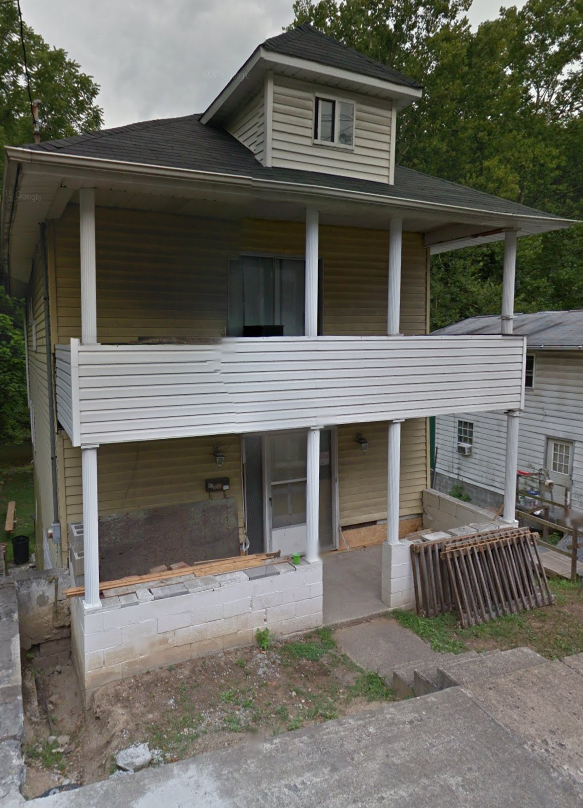 Parcels link to Owner/Building Info
Commercial or Industrial Property
1501 DECKERS CREEK BLVD, Morgantown, West Virginia, 26505
https://www.mapwv.gov/flood/map/?v=0&pid=31-14-0031-0101-0000
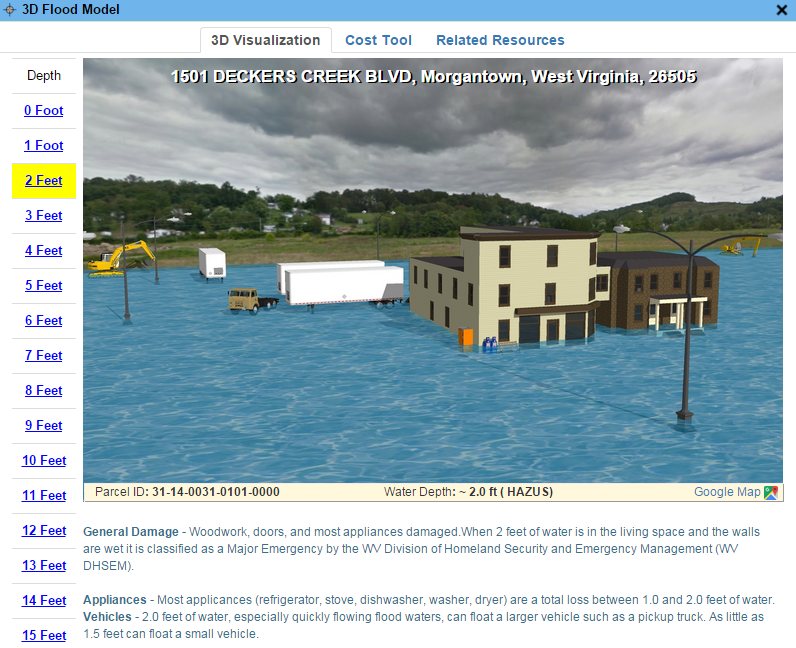 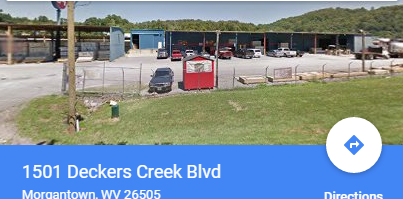 GIS Digital Tax Conversion Status
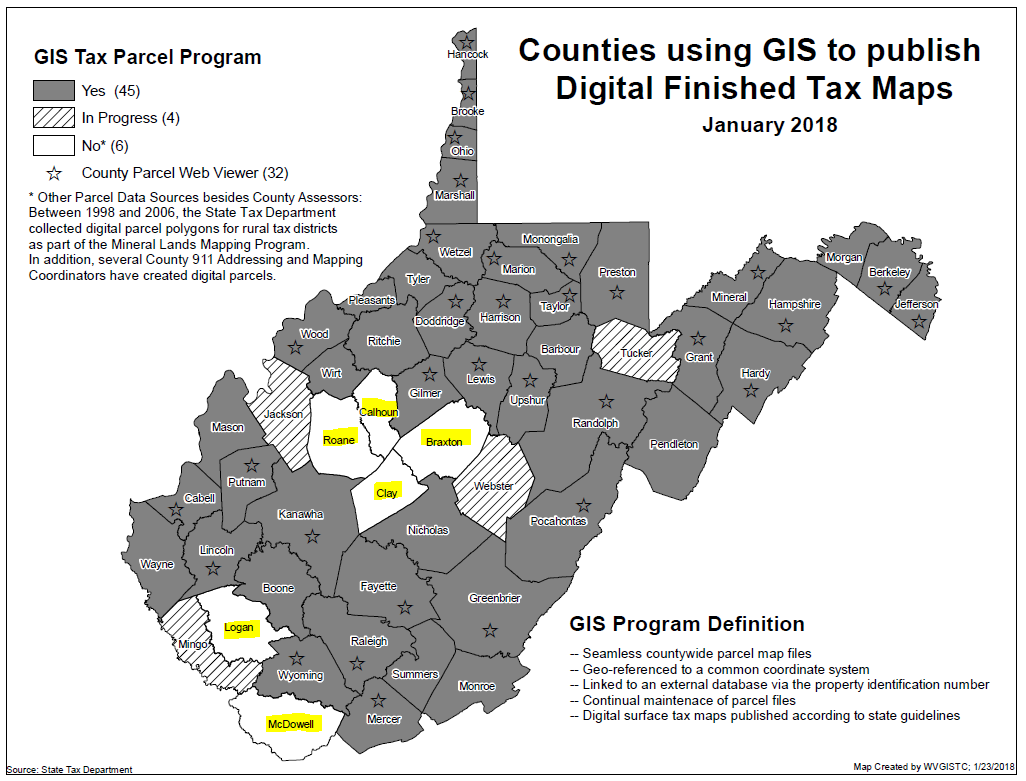 Six counties need assistance with digital tax map conversion
WVAGP Tax Map Workshop
58
18 Colonial Drive, Ripley, WV
PAPER TAX MAP (static map)
DIGITAL TAX MAP
 (interactive, seamless, aerial photo reference, map link to attributes (property info) and graphics (building sketch)
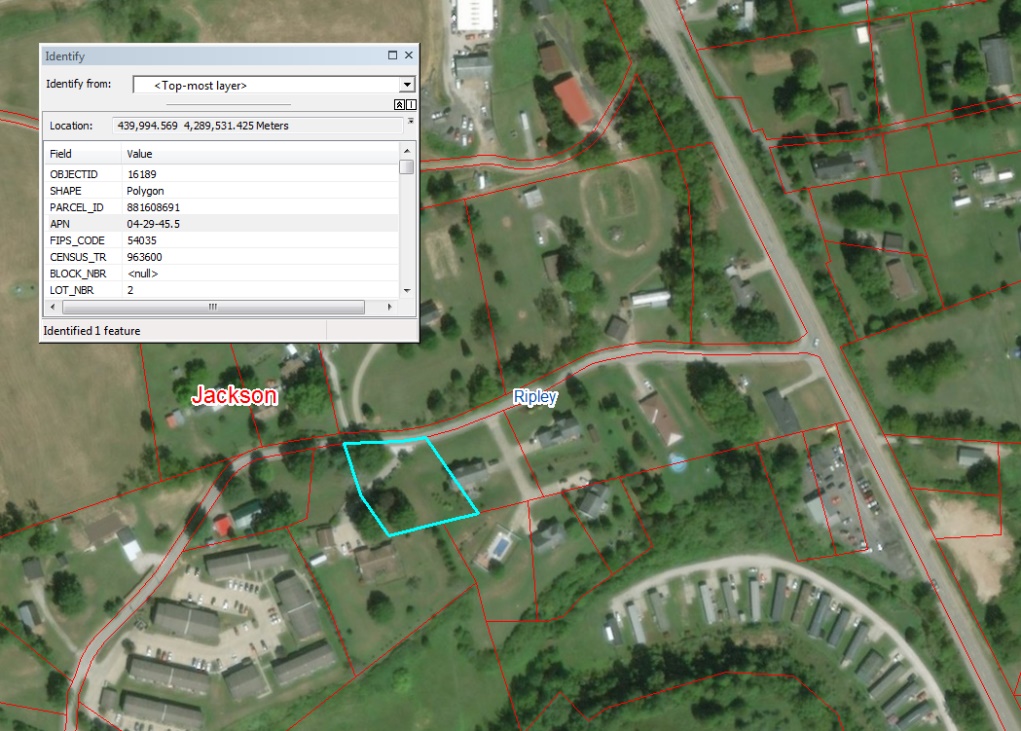 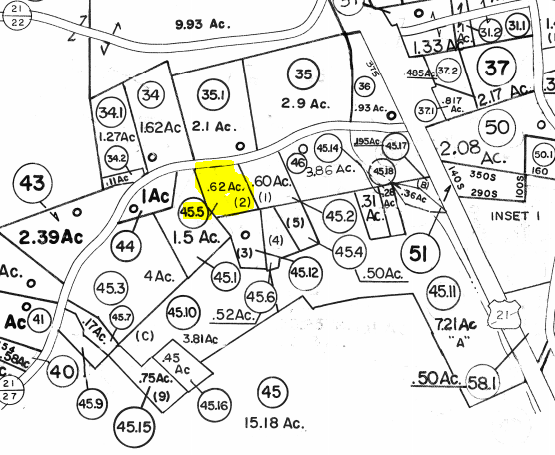 Parcel
04-29-45.5
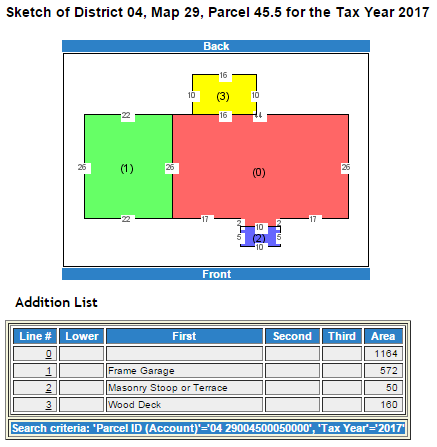 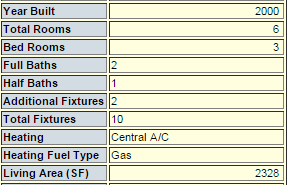 Parcel 04-29-45.5
What is in a Parcel Identifier
GIS Parcel ID: 31-05-0007-0031-0015
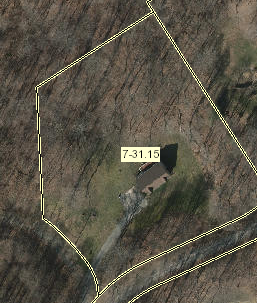 7-31.15
The GIS Parcel ID is a unique number that is the basis for identifying all parcels in West Virginia. The GIS Parcel ID consists of five elements: County code, District code, Map number, Parcel Prefix, and Parcel Suffix.
Tax Mapping 2018
SB 588 New Revenue for Mapping
Funding from WV Statute §59-1-10(8)
http://www.wvlegislature.gov/WVcode/ChapterEntire.cfm?chap=59&art=1&section=10
8) Of the fees collected pursuant to subdivision (1), subsection (a) of this section, $10 shall be deposited in the county general fund in accordance with section twenty-eight of this article, $5 shall be deposited in the county reappraisal fund and dedicated to the operation of the assessor’s office mapping division,
New $10 Deed Recording fee under SB 588, of which $5 portion for county assessor’s mapping office
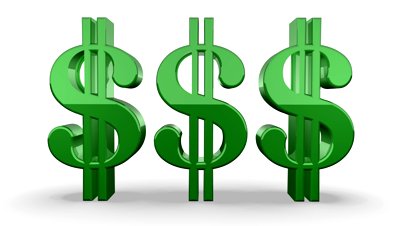 SB 588 Revenue Dedicated for Mapping Purposes
Based on revenue collected for the WV Courthouse Facilities Improvement Authority, it is possible to project that over $600,000 in revenue is being generated annually for the assessors’ mapping programs from the $5.00 portion of the fee.  This is almost ten times the revenue generated under the old system.  
Once FY17-18 is complete we will get the audited actual numbers!
Some members of the mapping community are concerned that the new SB 588 revenue will not be fully allocated by assessors for mapping resources.
Increased revenue should be directed towards mapping-related expenses, GIS hardware, map software, map maintenance, digital parcel conversion, web applications, aerial photography, etc.
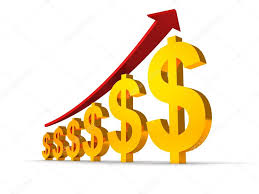 WV Property Viewer
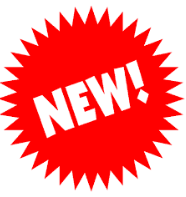 Statewide Parcel Application and Web Services
WV Property Viewer application(www.mapwv.gov/property) 
Online Tax PDF Maps
Web Parcel Reports
WV Property Viewer (Mobile)
www.mapwv.gov/property
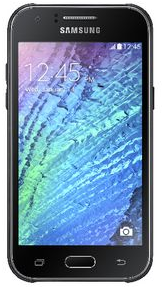 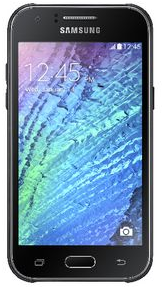 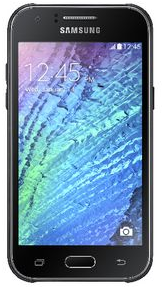 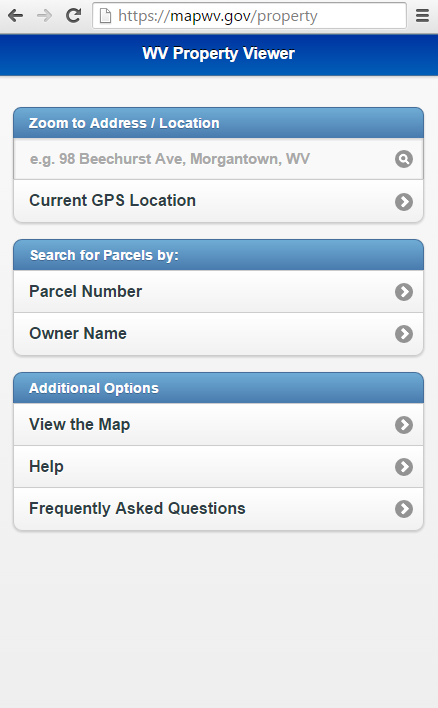 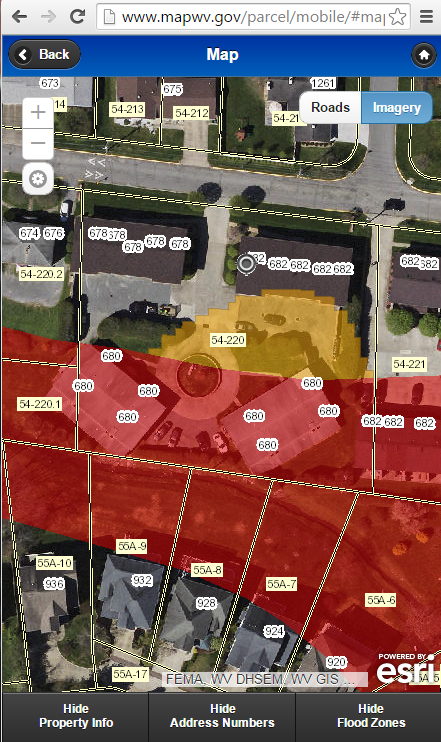 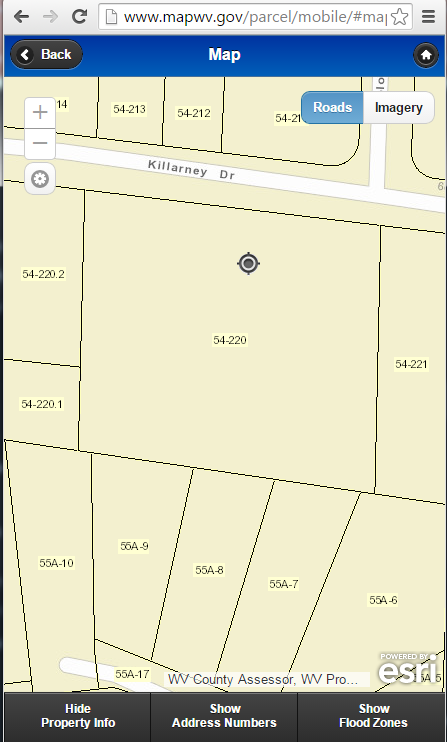 682 Killarney Drive, Morgantown, WV
Mobile Home Page
Zoom to E-911 Address
Toggle Layers of Interest
WV Property Viewer (Mobile)
www.mapwv.gov/property
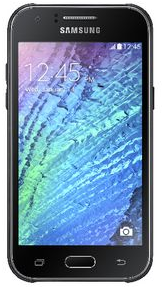 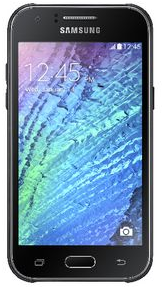 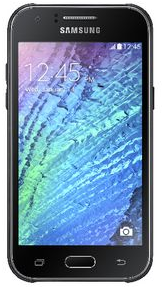 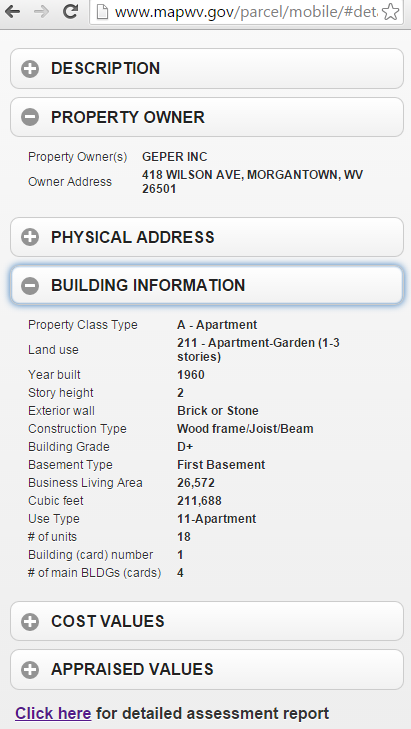 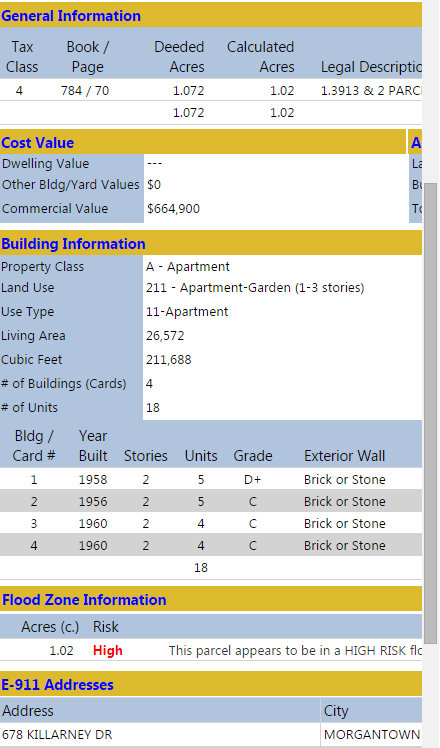 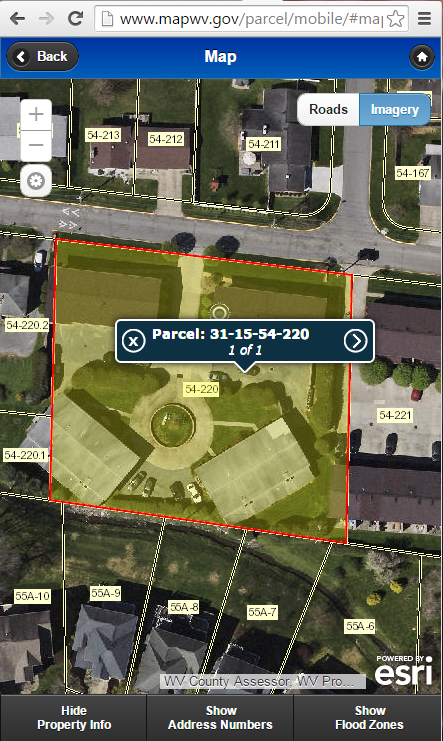 682 Killarney Drive, Morgantown, WV
Touch Parcel for More Info
View Parcel Attributes
Link to Detailed Report
WV Property Viewer - www.mapwv.gov/property
Developed in collaboration with WV Property Tax Division
Modelled after Tennessee Property Viewer
FEMA/State Hazard Mitigation is a business driver for identifying flood hazards.  Serves as a gateway to WV Flood Tool.
Key Features:
Statewide parcel attribute searches (e.g., owner name, acreage)
www.mapwv.gov/assessment Integrated with E-911 Statewide Addressing & Mapping System
General info on all properties (R, F, C, A, I, X, U)
Counties/State Agencies can link to Statewide Parcel Web Services
PDF Full-Version Tax Mapshttps://www.mapwv.gov/taxmaps/?m=31-15-0054 (County Code - District No. - Map ID)
Web Parcel Reports – displays multiple records (e.g., structures)
http://mapwv.gov/Assessment/?PID=28110039000100000000
Free property viewer for county offices with limited resources
Formal release with 2018 Tax Year data in September
Spatial Data Development
E-911 Addresses
Statewide E-911 Address & Mapping File
Property Identification for disaster assessments
Address Match Locators – Geocoding
Validate Parcel Addresses
Emergency Service Zone Boundaries
Other uses:
Fire insurance rates
Flood insurance discounts
Broadband, emergency, hazard reduction, and transportation planning
Statewide E-911 Addresses
Address Issues
Missing Address Site Numbers
Wrong Addresses(98 Graham St. should be 315 Graham St.)
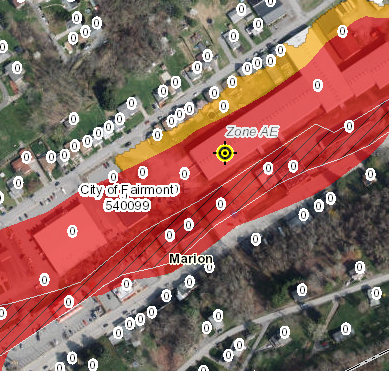 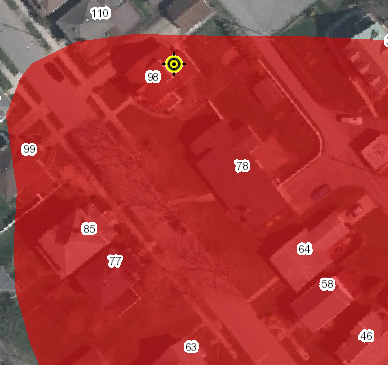 Fairmont, WV
Elkins, WV
Statewide E-911 Addresses
Missing Address Site Numbers
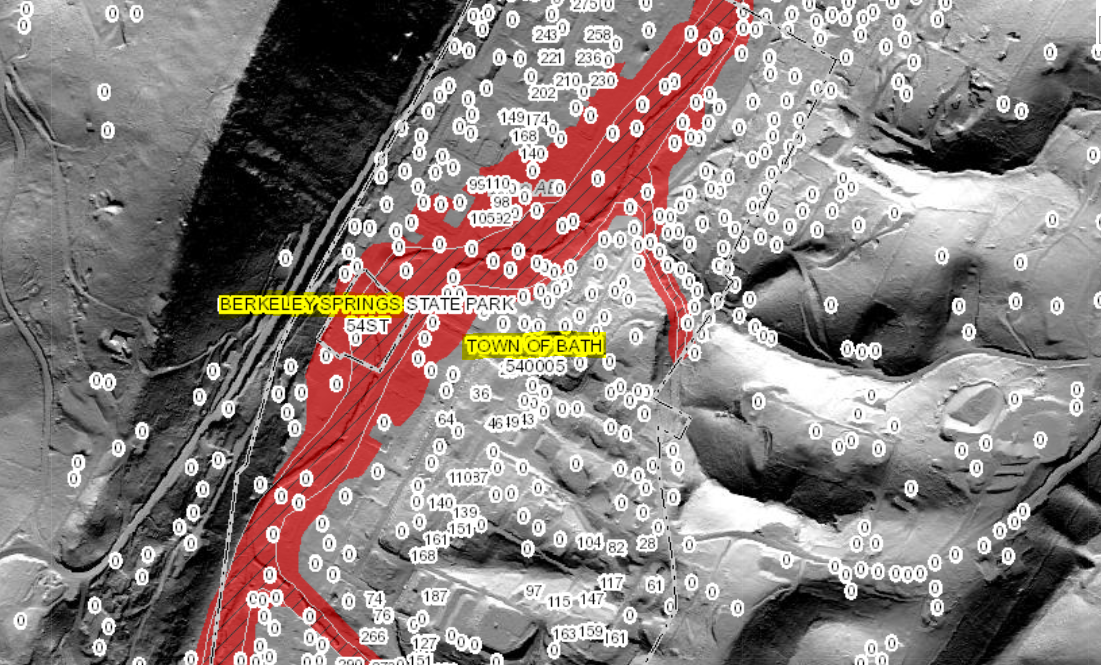 Berkeley Springs, WV
WV Address Issues
* Address issues with the entire county
Spatial Data Development
Leaf-Off Imagery
Leaf-Off Aerial Imagery Web Service
https://services.wvgis.wvu.edu/arcgis/rest/services/ImageryBaseMaps/wv_aerial_photos_mixed_resolutions_wm/MapServer?f=jsapi
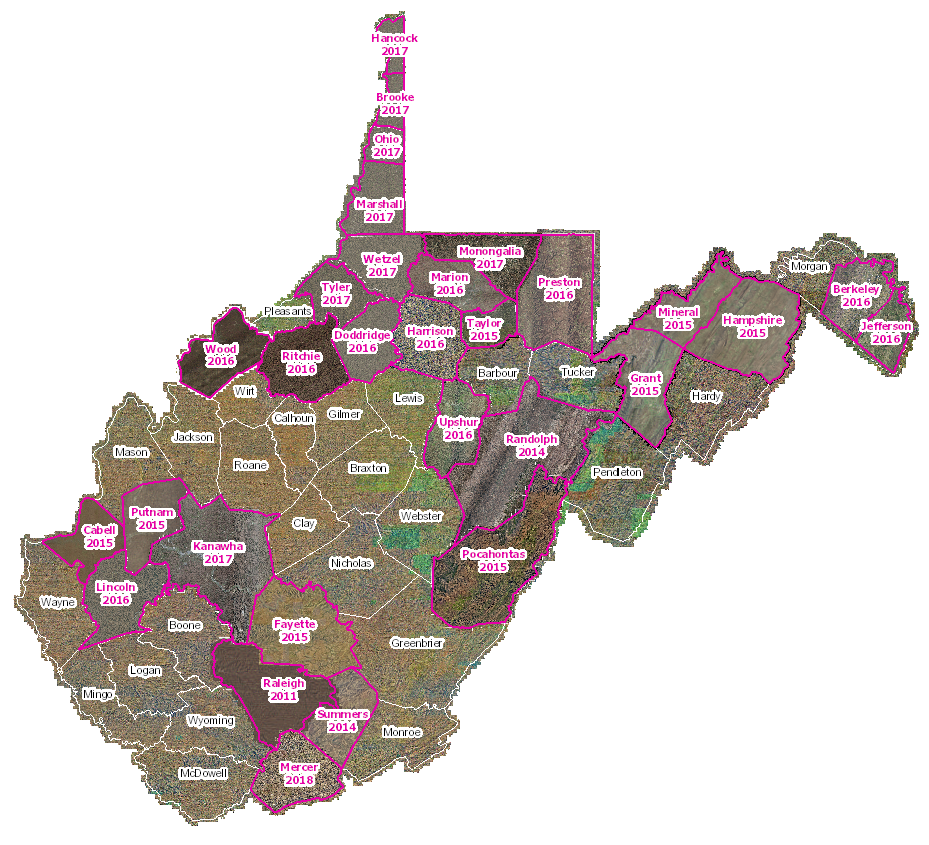 32 Counties have provided leaf-off imagery for State Imagery Web Service
2018 Mercer County Aerial Imagery
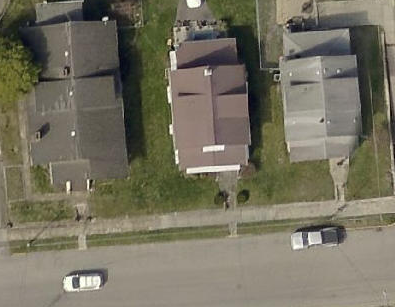 Leaf-Off Imagery
60% of the counties have acquired leaf-off imagery since 2010
What is the cost?

$70 per square mile for aerial imagery
Ideally, leaf-off imagery should not be older than 5 years.  Imagery is important for identifying at-risk structures and accurate disaster mapping.
Leaf-Off Imagery Service
https://services.wvgis.wvu.edu/arcgis/rest/services/ImageryBaseMaps/wv_aerial_photos_mixed_resolutions_wm/MapServer?f=jsapi
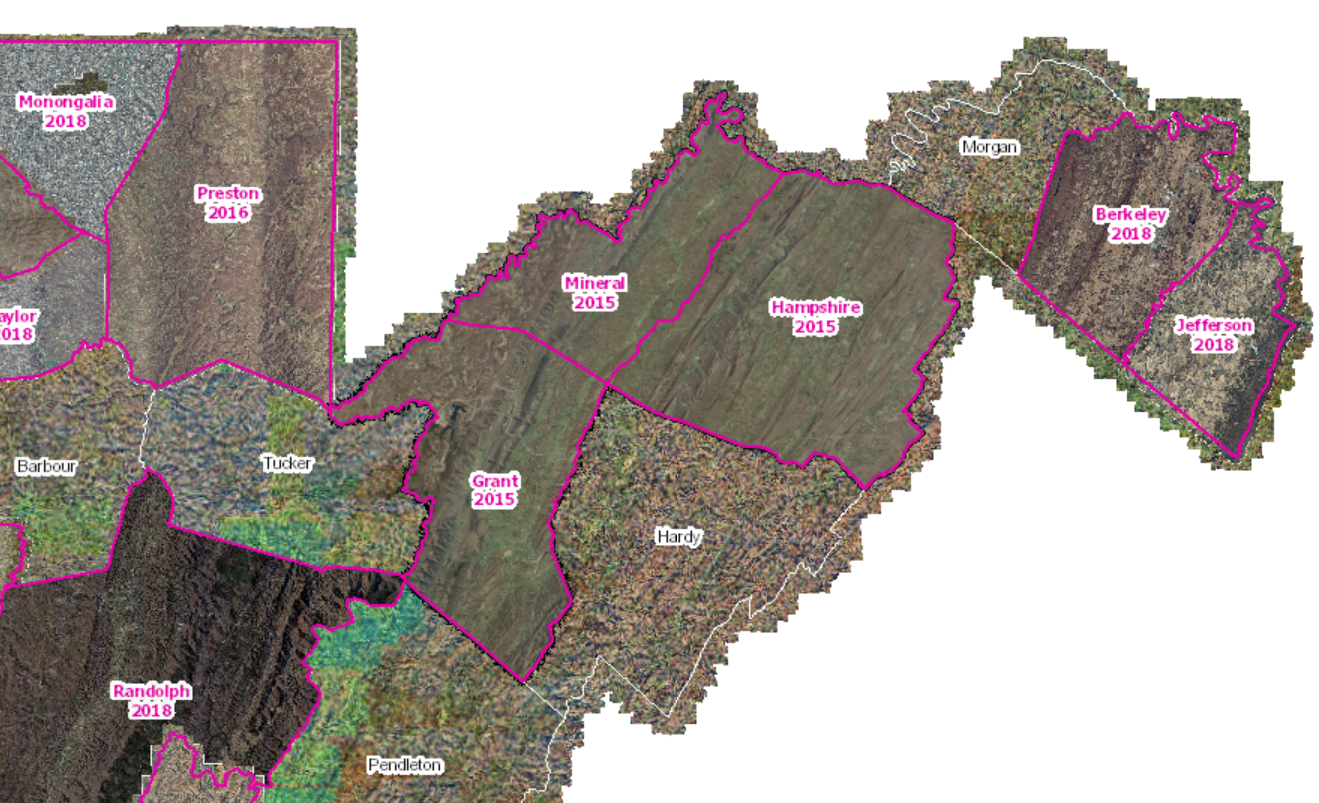 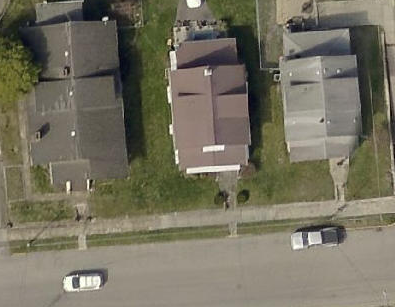 2018 Jefferson County Aerial Imagery
Spatial Data Development
Elevation
Statewide Elevation Layers
Elevation Grids, Hillshade Grids, Contours, used for Flood Depths, Imagery Orthorectification
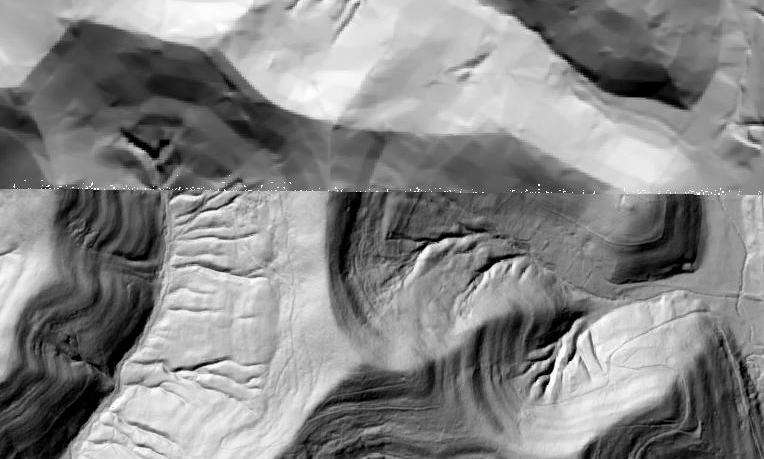 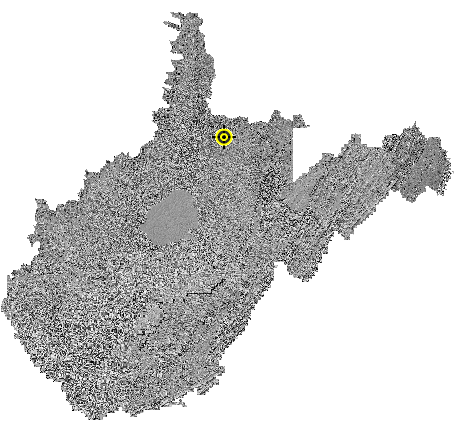 SAMB ELEVATION
WV DEP SAMB-Lidar Hillshade
LIDAR ELEVATION
High Resolution Elevation
New FEMA LiDAR Elevation Data is 10x better than 2003 Statewide Elevation Data Set
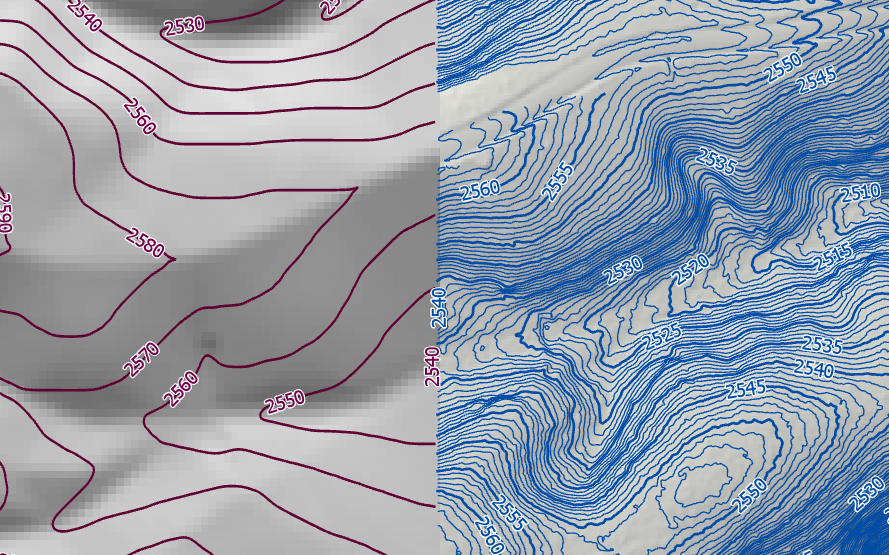 FEMA LiDAR1 FT Contours
SAMB Elevation10 FT Contours
LiDAR-Based 1-FT Contours
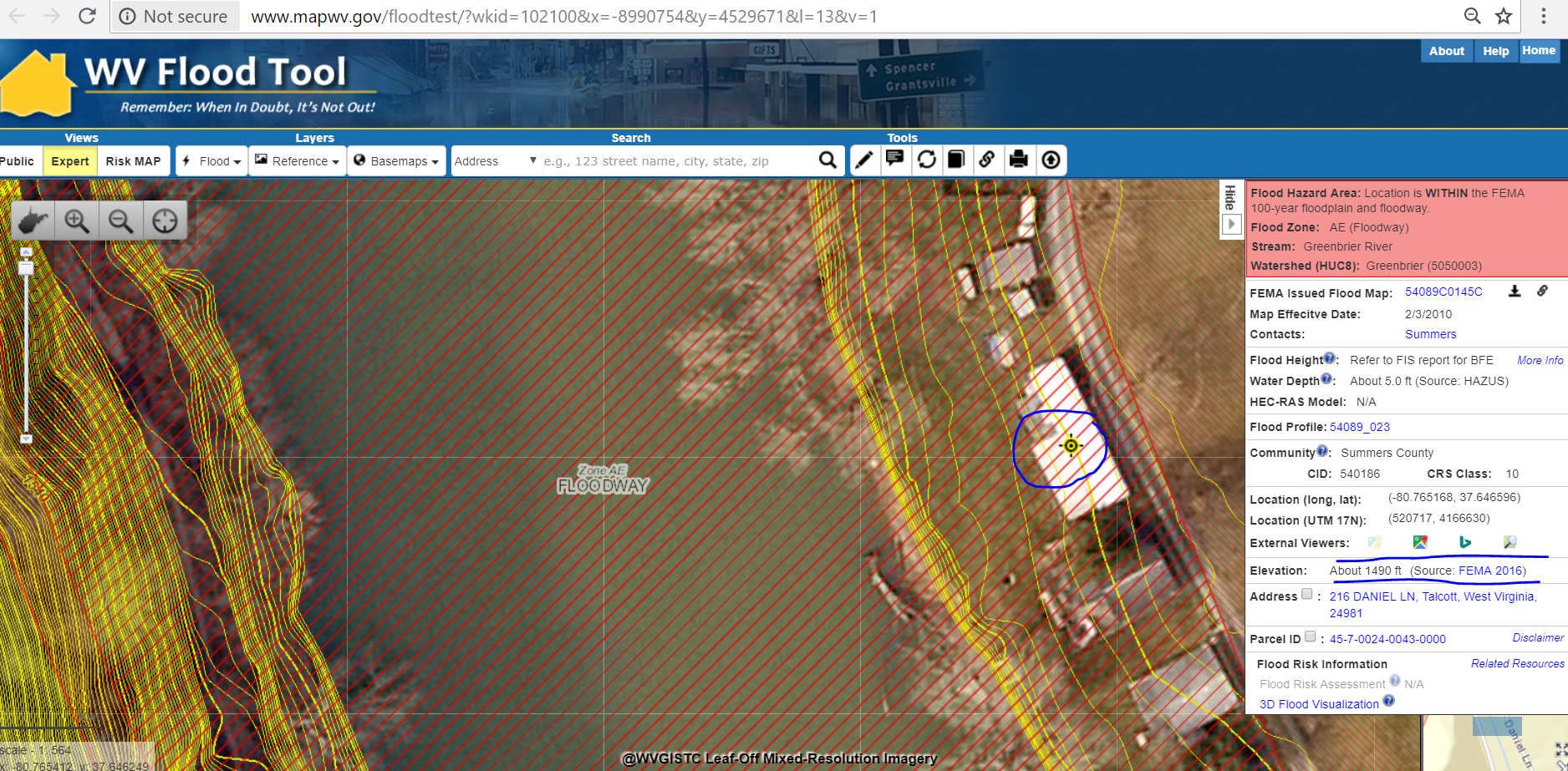 Elevation data can be accessed through State Data Clearinghouse - www.mapwv.gov/lidar
FEMA Purchased QL2 LiDAR
Spatial Data Development
Public Lands
Protected Areas Database (PAD-US)
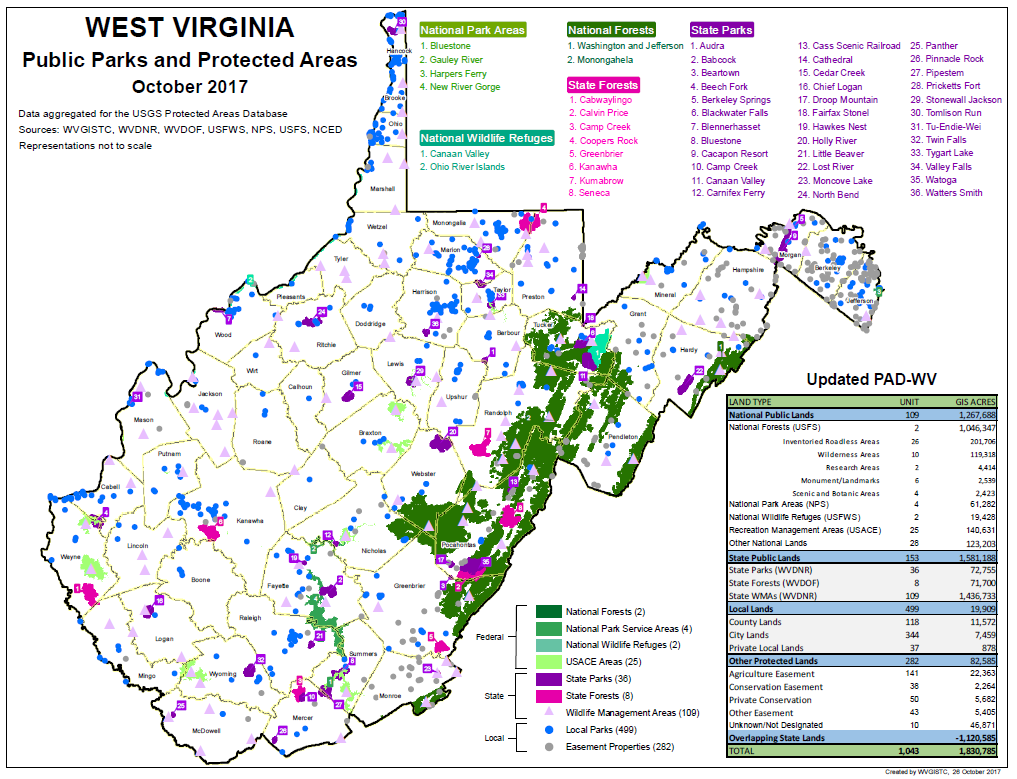 Data Gap Analysis
Contact Information
WVU GIS Technical CenterKurt Donaldson, GIS Managerkurt.donaldson@mail.wvu.edu, phone: (304) 293-9467Eric Hopkins, GIS AnalystEric.Hopkins@mail.wvu.edu, phone: (304) 293-9463Maneesh Sharma, GIS Analyst
Maneesh.Sharma@mail.wvu.edu, phone (304) 293-9466

Kevin Kuhn, GIS Analyst
kkuhn2@wvu.edu, phone (304) 293-9462